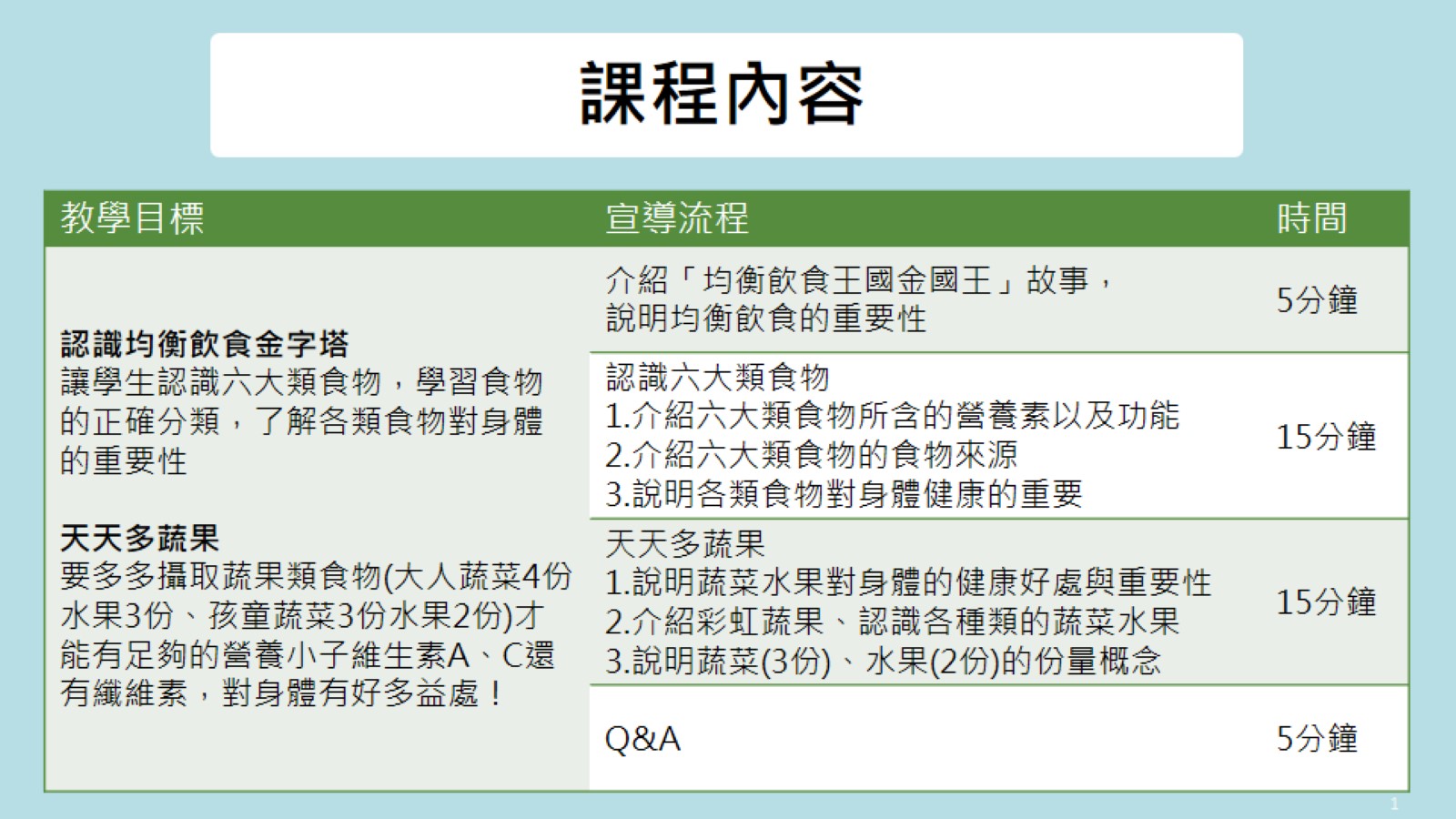 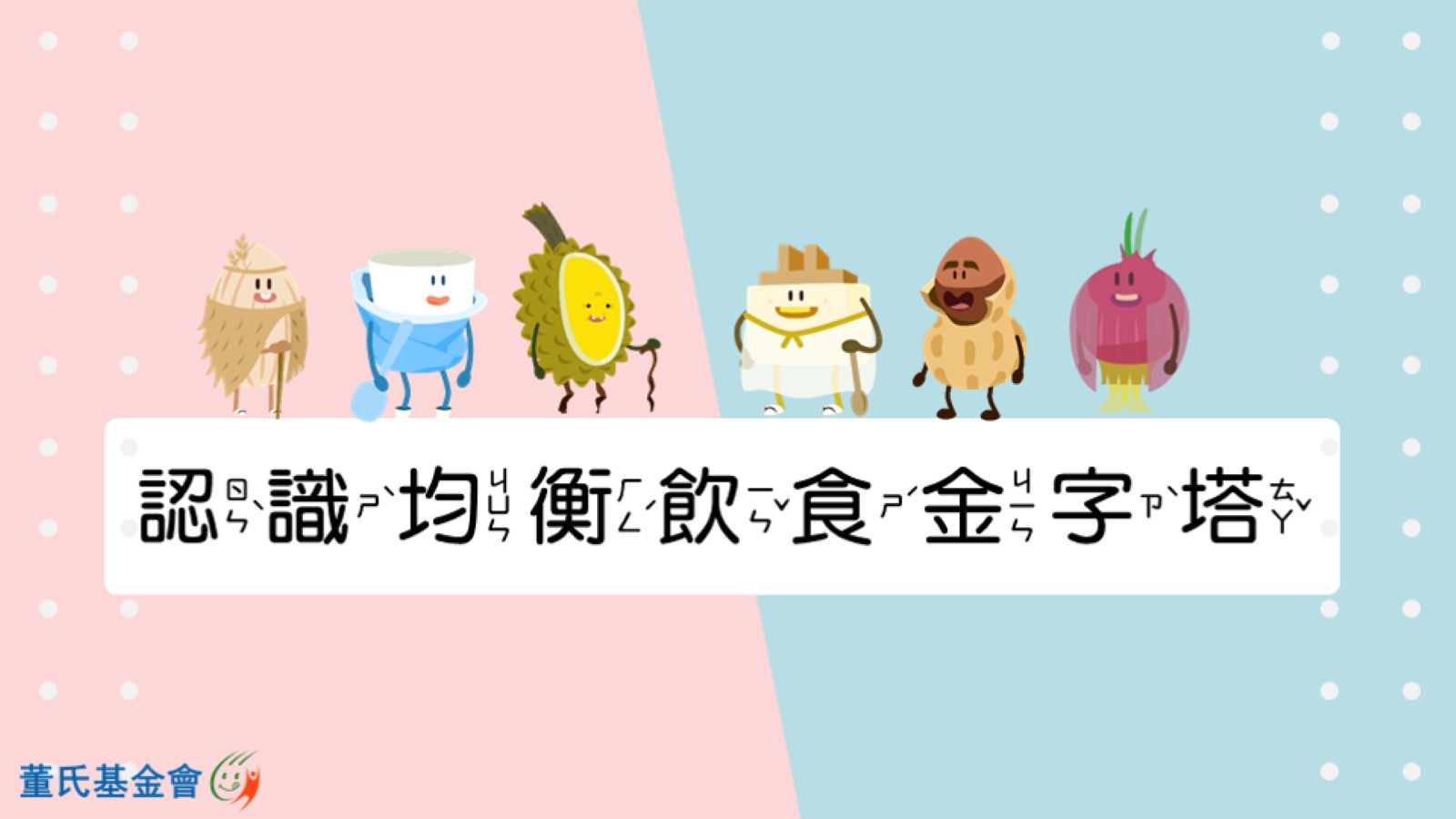 [Speaker Notes: 1. 教學時可將「我的飲食新主張」海報進行張貼，作為教學輔助說明與環境佈置用
2. 本堂課建議宣導時間40分鐘，此份PPT教學結束後，再引導學生填寫「認識均衡飲食金字塔」學習單
3. 建議搭配影片「均衡飲食金國王的環遊旅程」進行教學，影片: https://drive.google.com/file/d/1cE0rkq6bQZTumBBD7wZYptZBA7DP_jY5/view]
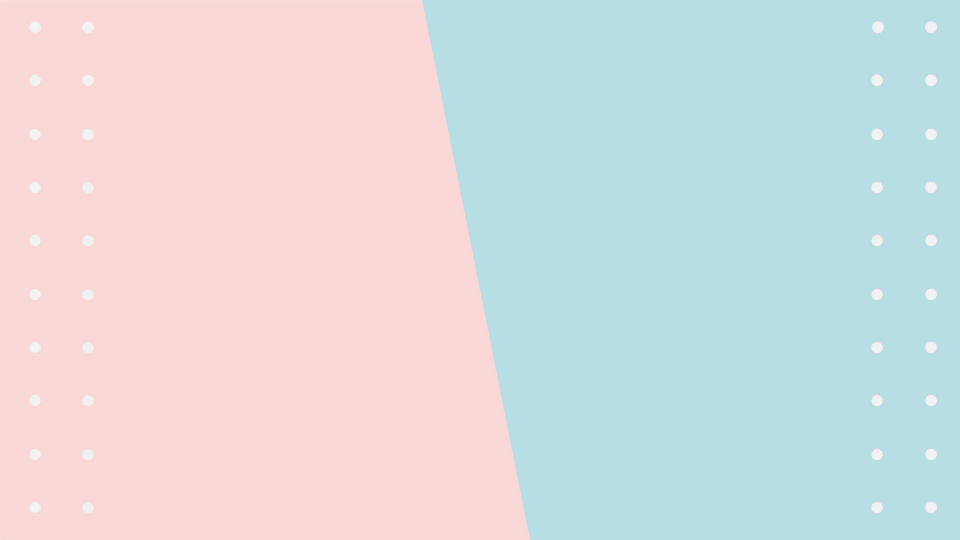 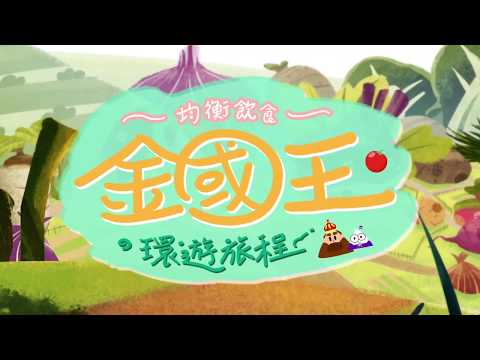 [Speaker Notes: 影片「均衡飲食金國王的環遊旅程」，影片下載: https://drive.google.com/file/d/1cE0rkq6bQZTumBBD7wZYptZBA7DP_jY5/view]
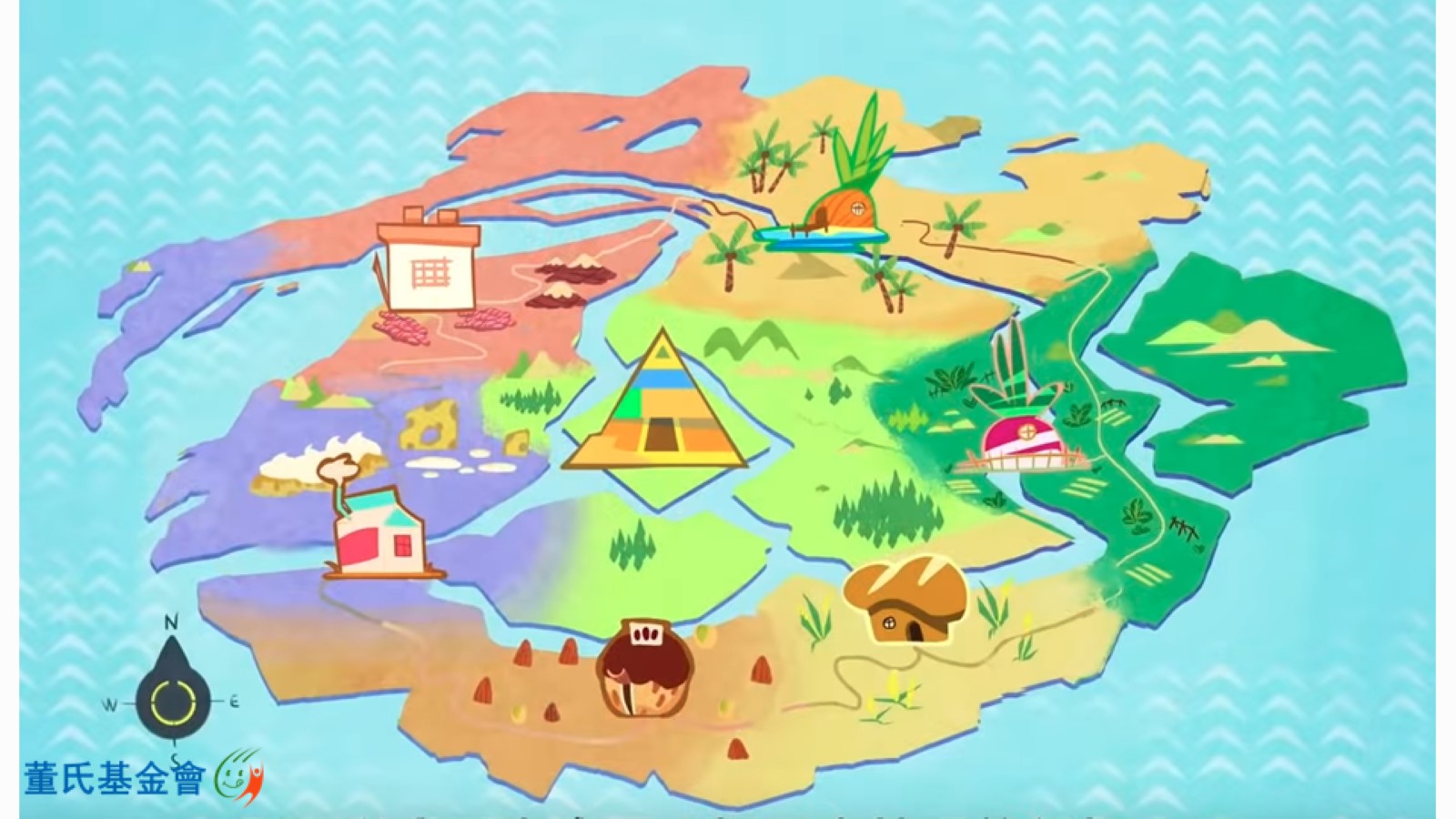 [Speaker Notes: 以說故事方式講述有個均衡飲食王國，中間的金字塔住著一位統治六大村落的人，讓小朋友猜猜看是誰?]
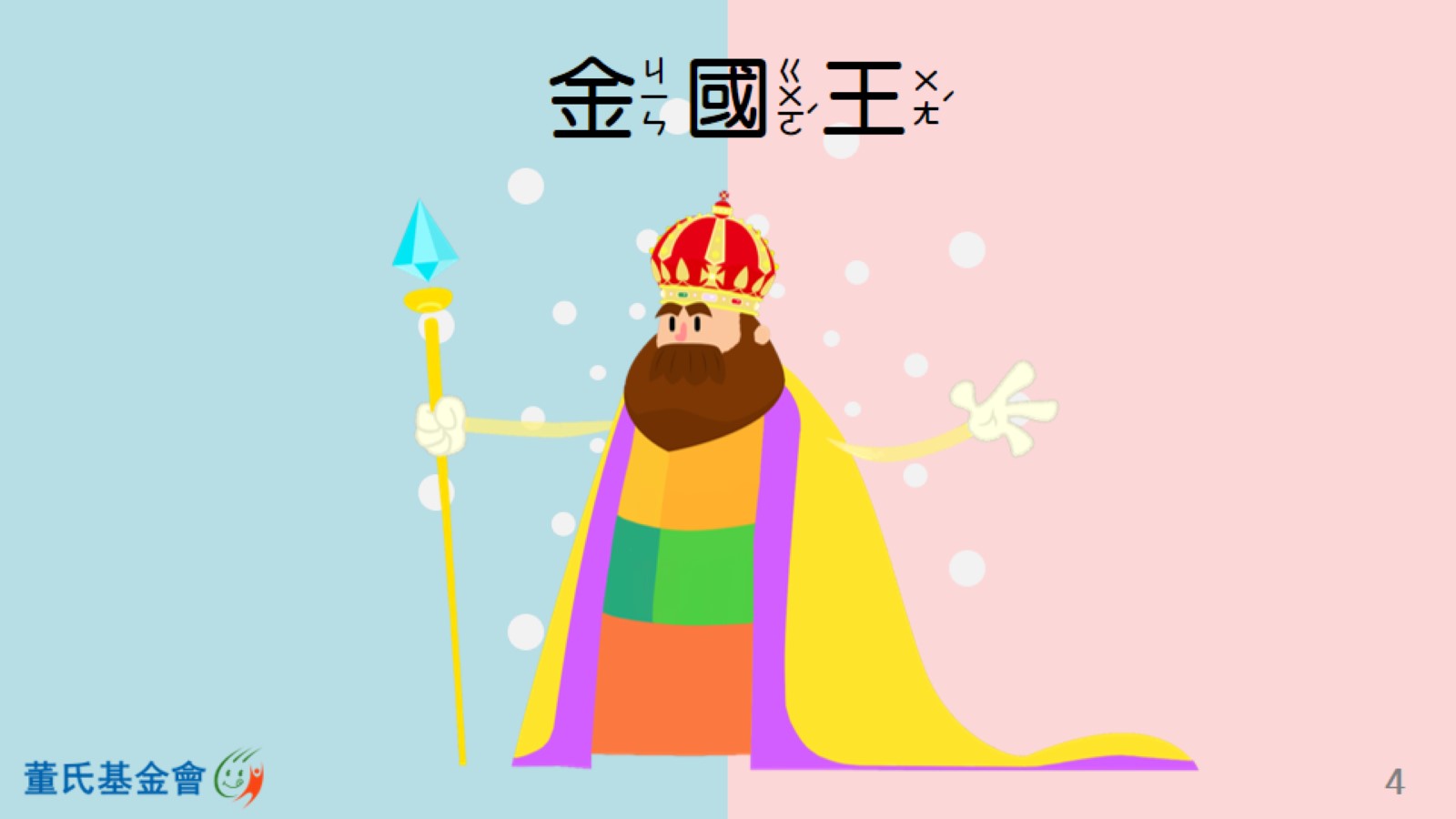 [Speaker Notes: 答案就是金國王唷]
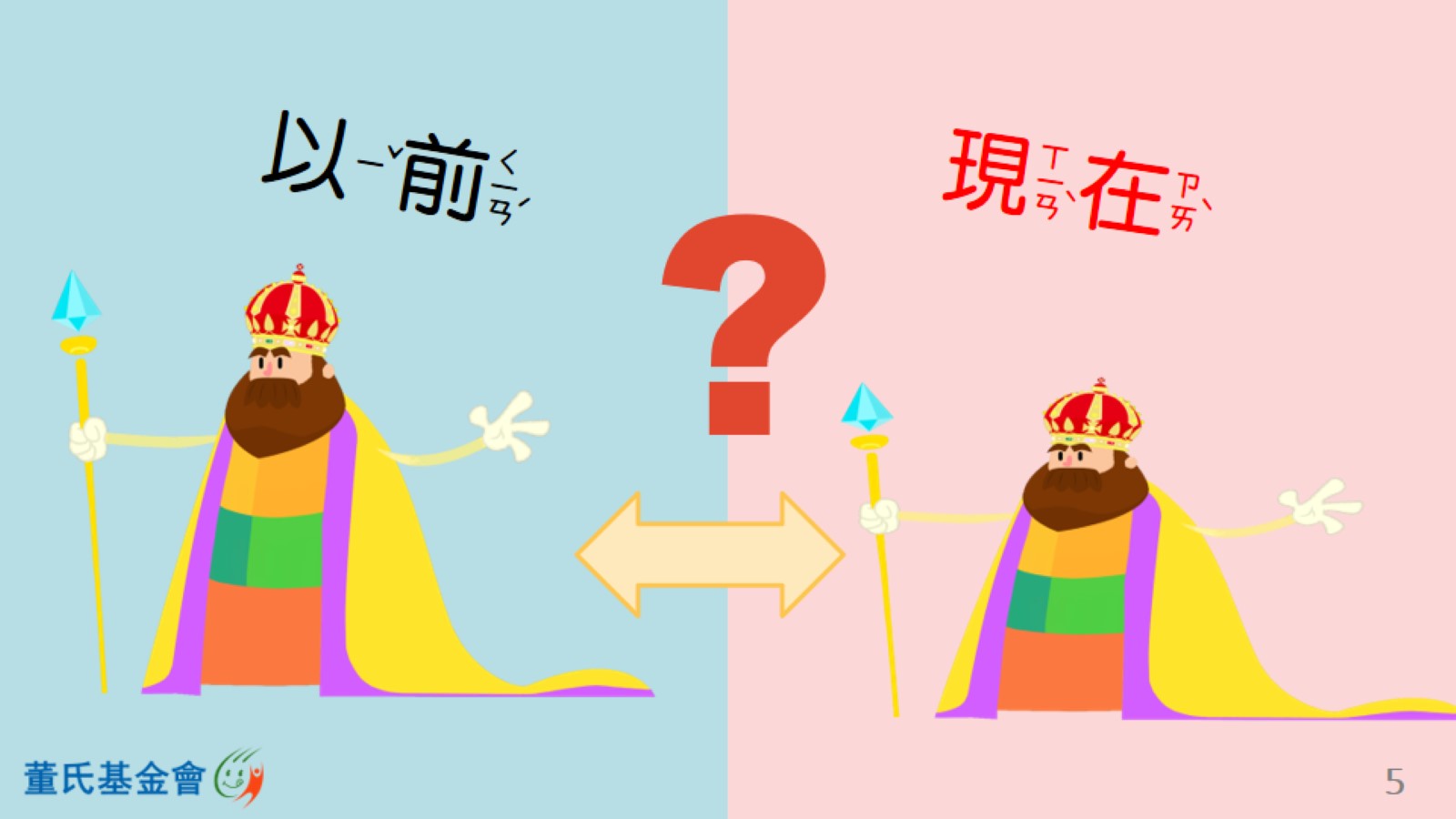 [Speaker Notes: 比較金國王以前和現在的模樣，想想為什麼會這樣呢?]
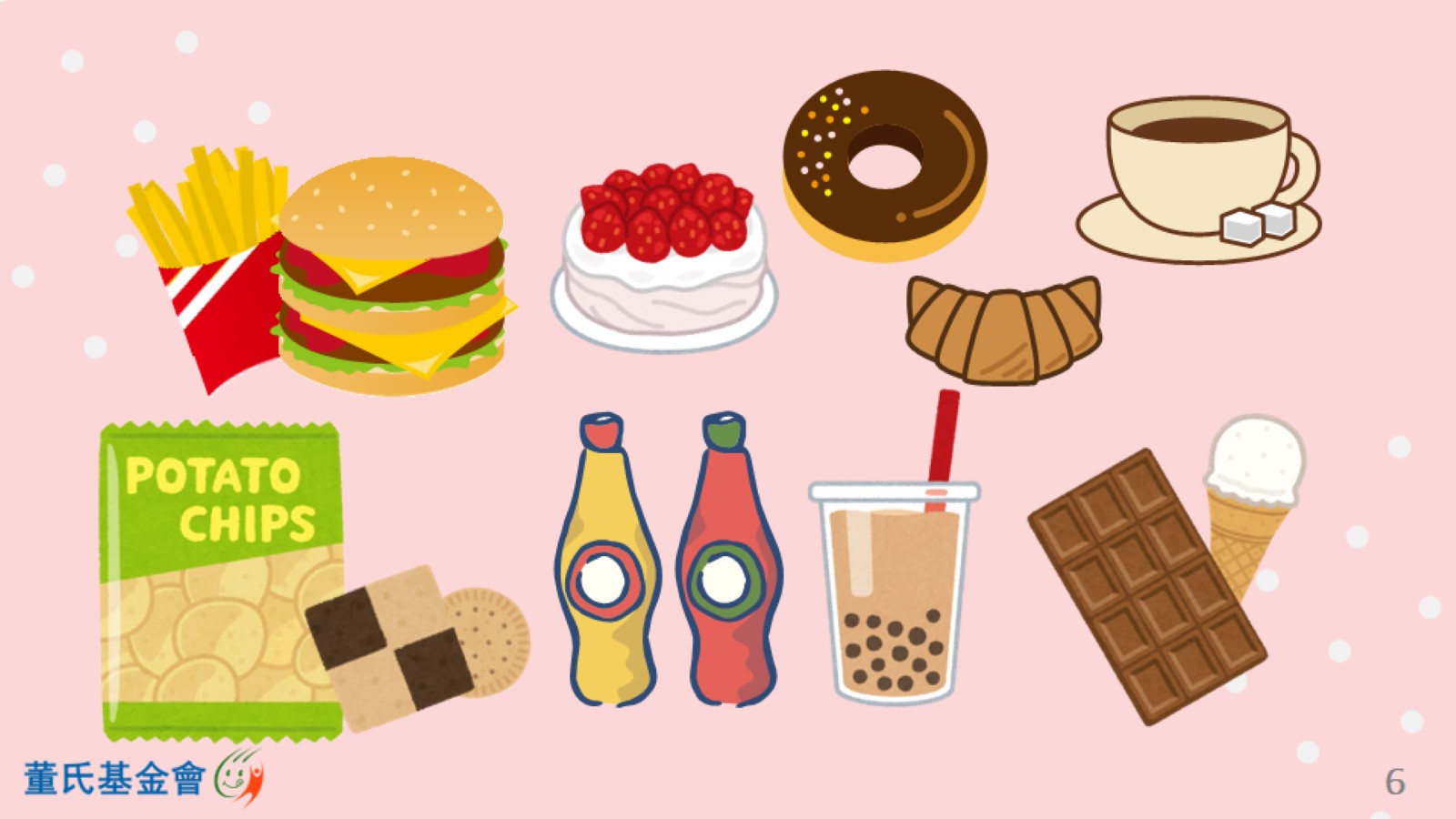 [Speaker Notes: 可能吃了太多高油、高糖、高鹽的食物，像是零食餅乾、洋芋片、巧克力、含糖飲料、蛋糕、麵包、油炸類食物等，
這些食物可能讓我們變胖、蛀牙、營養不均衡喔!]
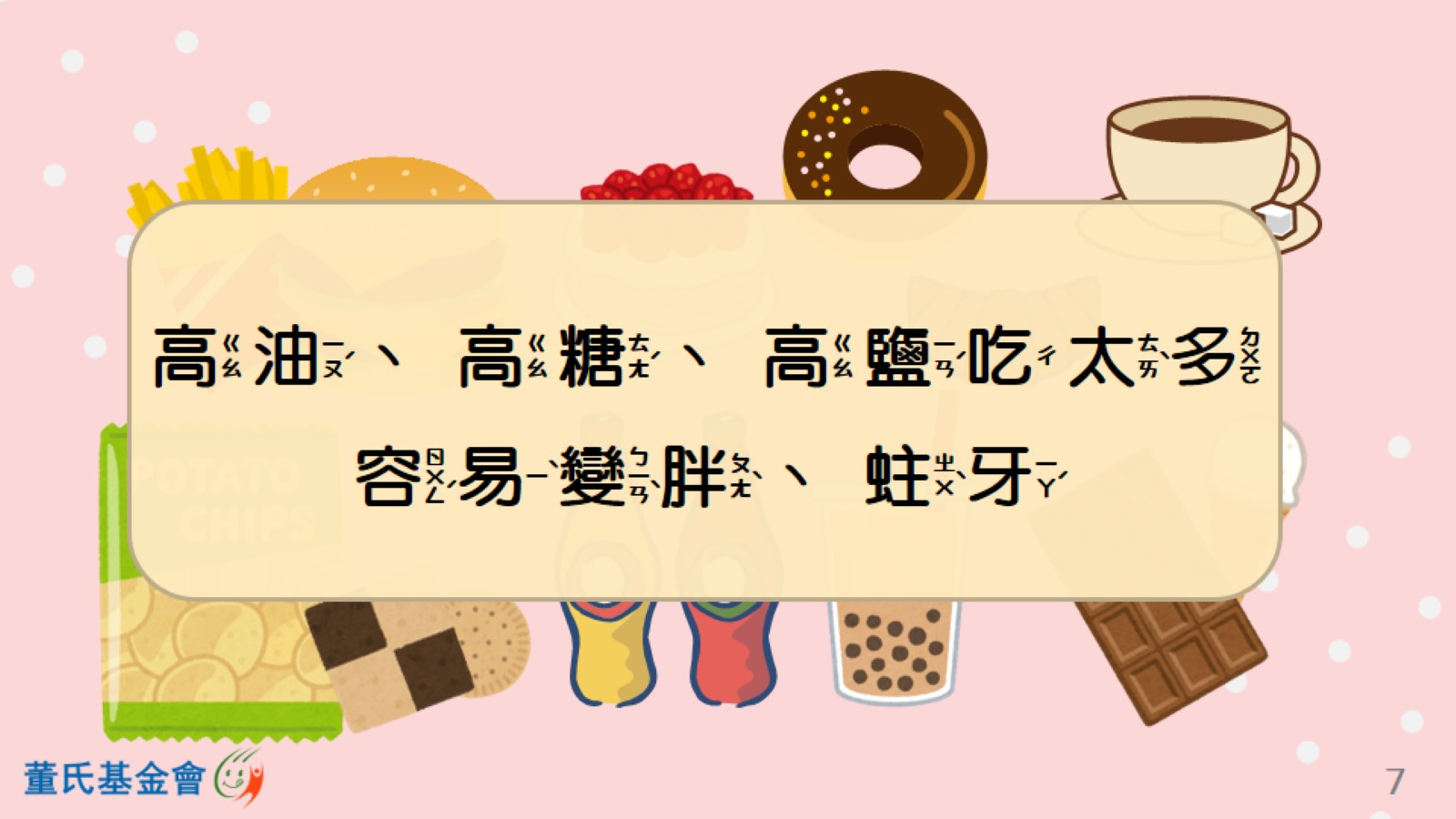 [Speaker Notes: 可能吃了太多高油、高糖、高鹽的食物，像是零食餅乾、洋芋片、巧克力、含糖飲料、蛋糕、麵包、油炸類食物等，
這些食物可能讓我們變胖、蛀牙、營養不均衡喔!]
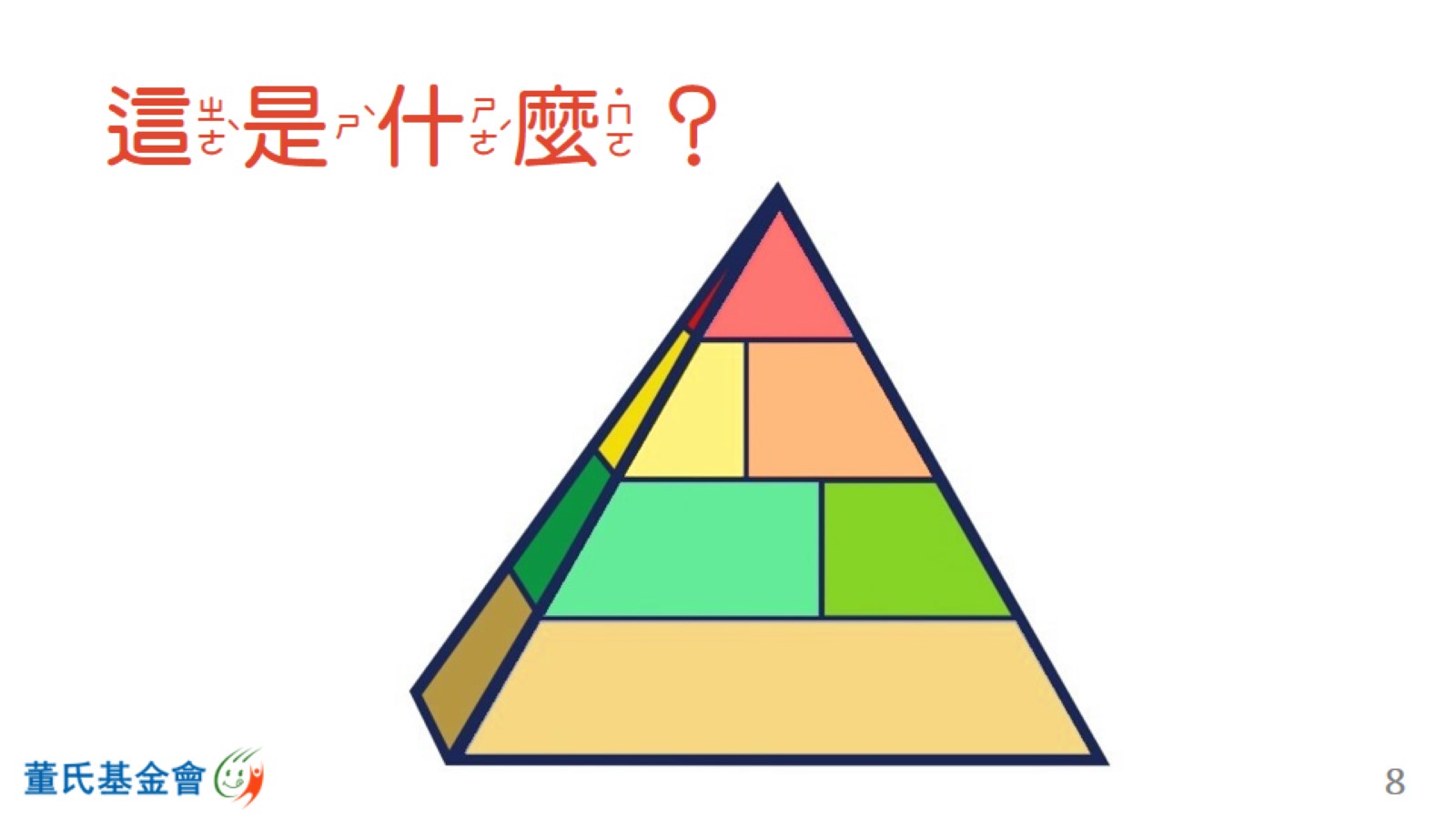 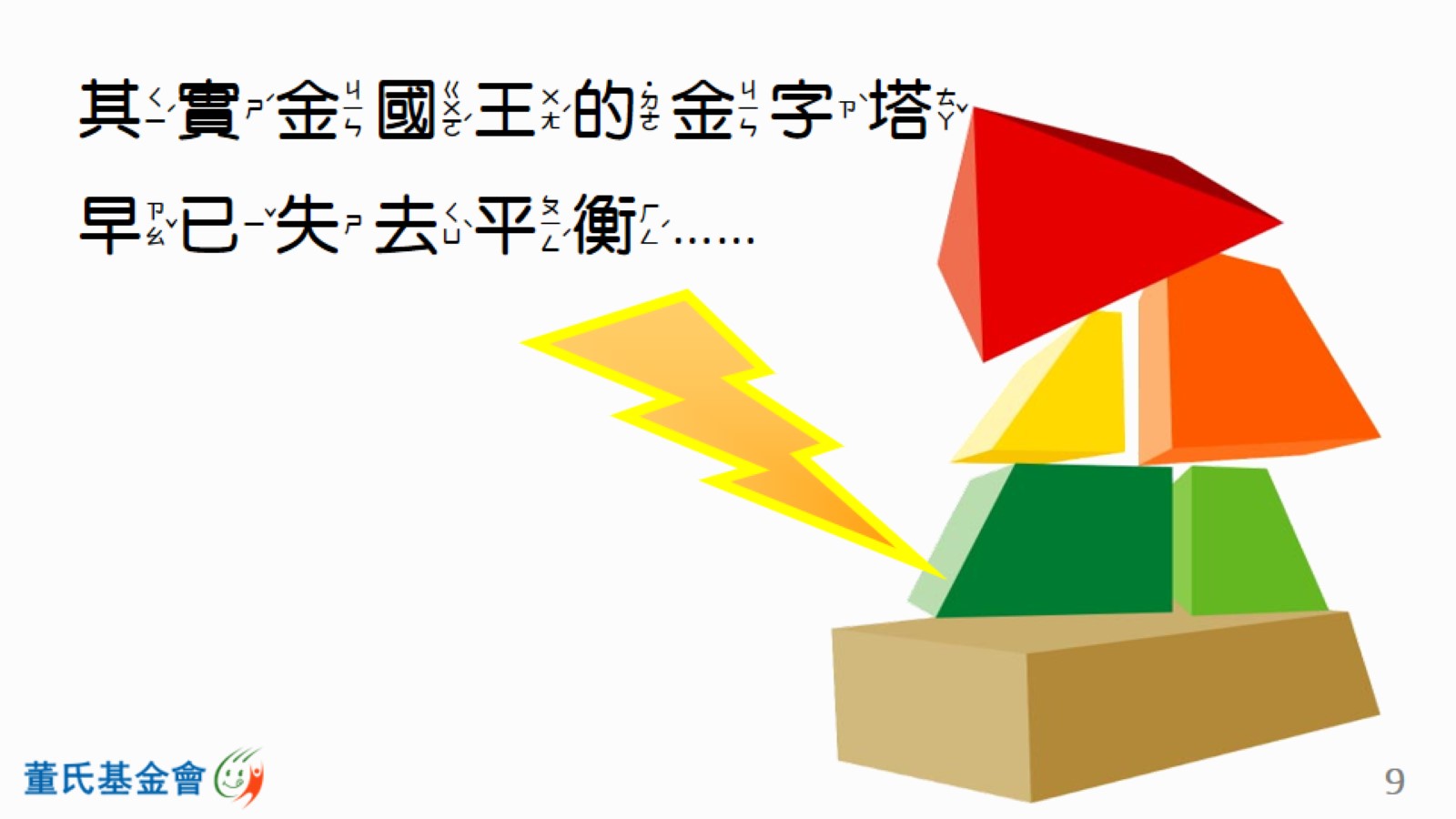 [Speaker Notes: 飲食金字塔就跟金國王的身體一樣，如果飲食不均衡，就可能造成肥胖、過瘦、營養不足等，金字塔就搖搖欲墜了，要吃得均衡又健康才能有穩固的金字塔喔!]
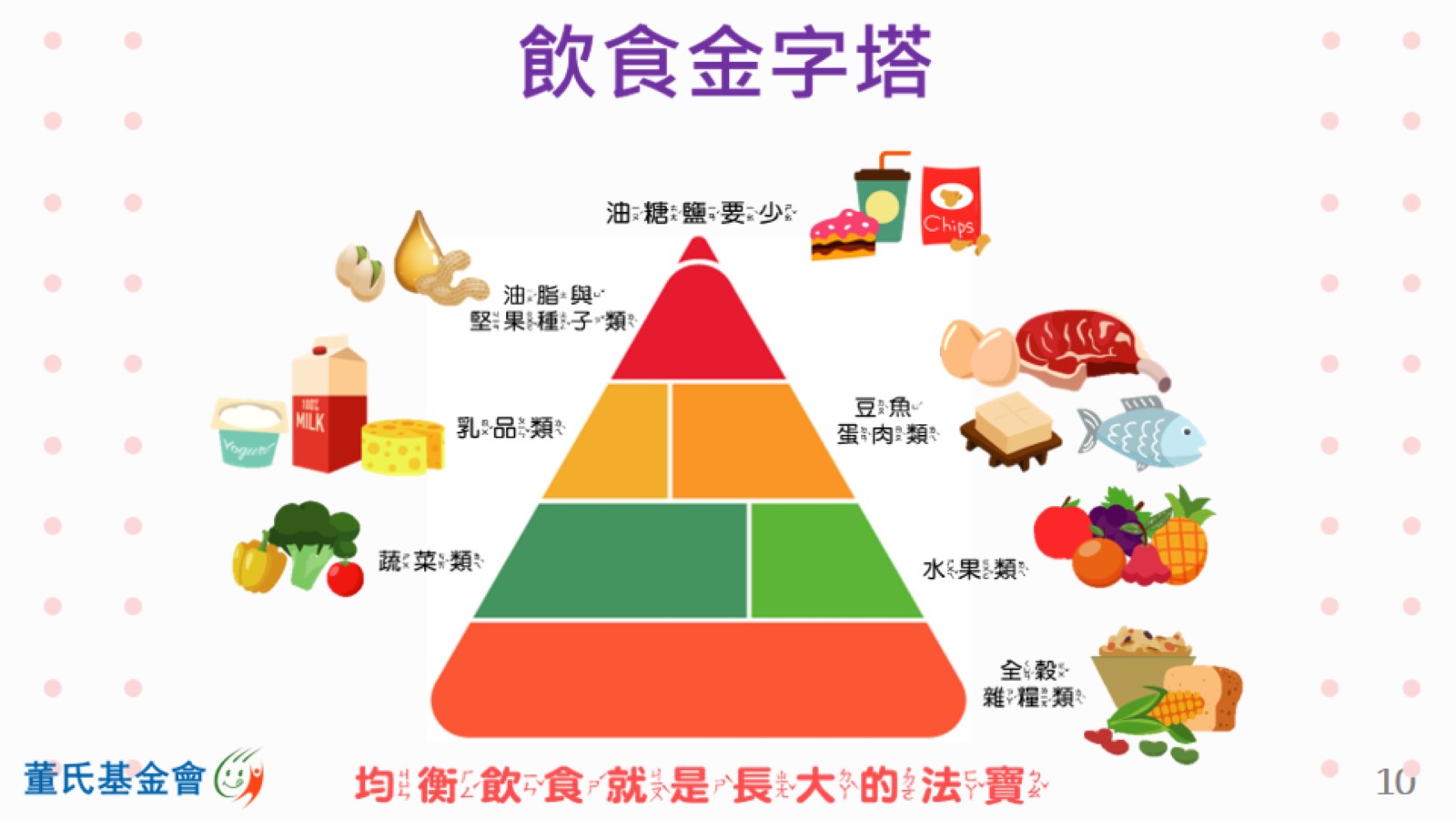 [Speaker Notes: 介紹食物包含六大類：全穀雜糧類、蔬菜類、水果類、豆魚蛋肉類、乳品類、油脂與堅果種子類金字塔裡的食物愈底層要吃得愈多、愈上層要吃得愈少]
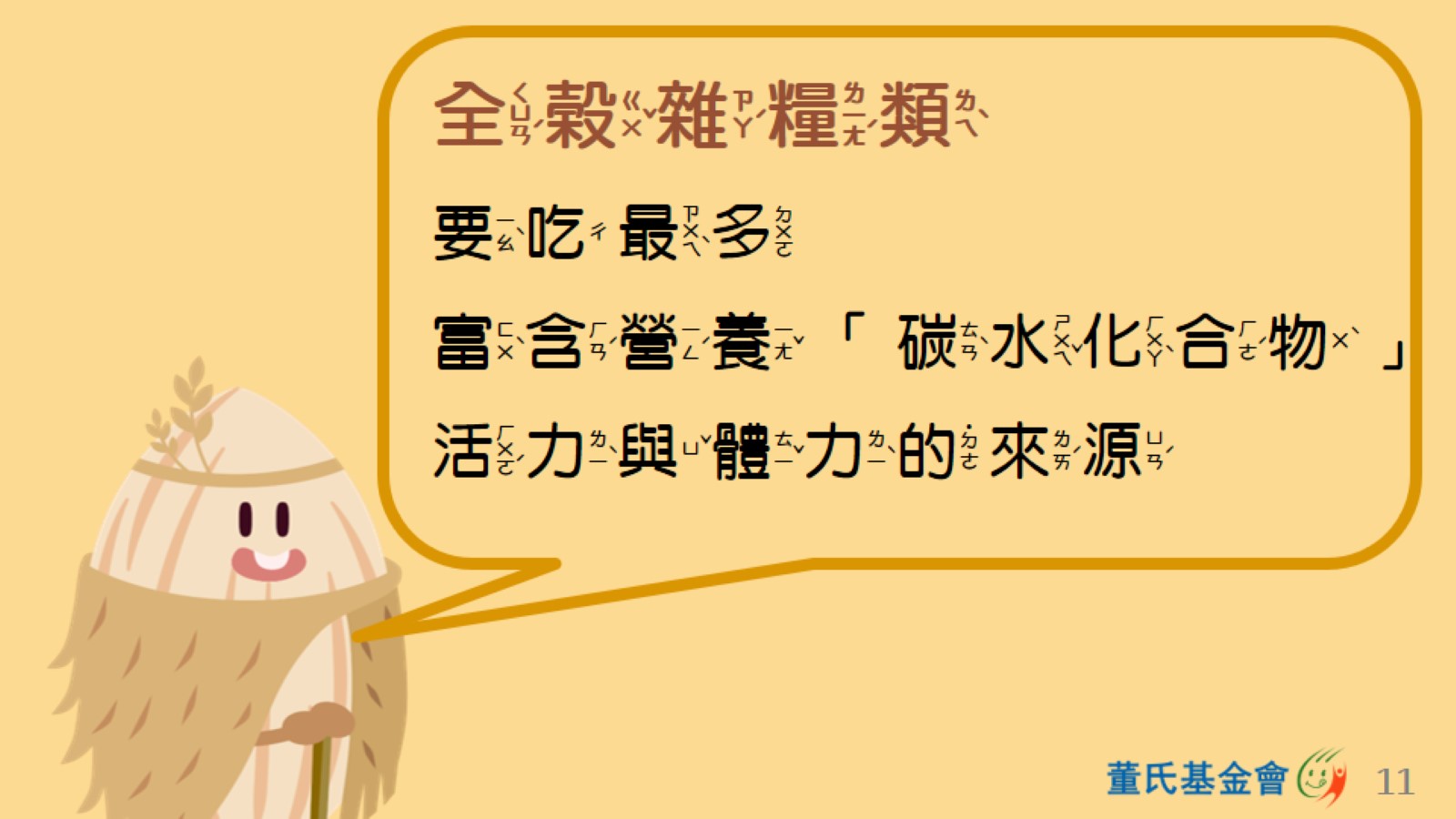 [Speaker Notes: 全榖村長：糙米
可以問問看孩子：「什麼時候人不需要有體力呢？」孩子大概會回答睡覺、寫功課…等這邊說明不管做什麼事情，都需要體力，所以要吃全穀雜糧類
認為不吃飯可以減肥是錯誤的，而且對身體健康不佳，可能造成營養不良]
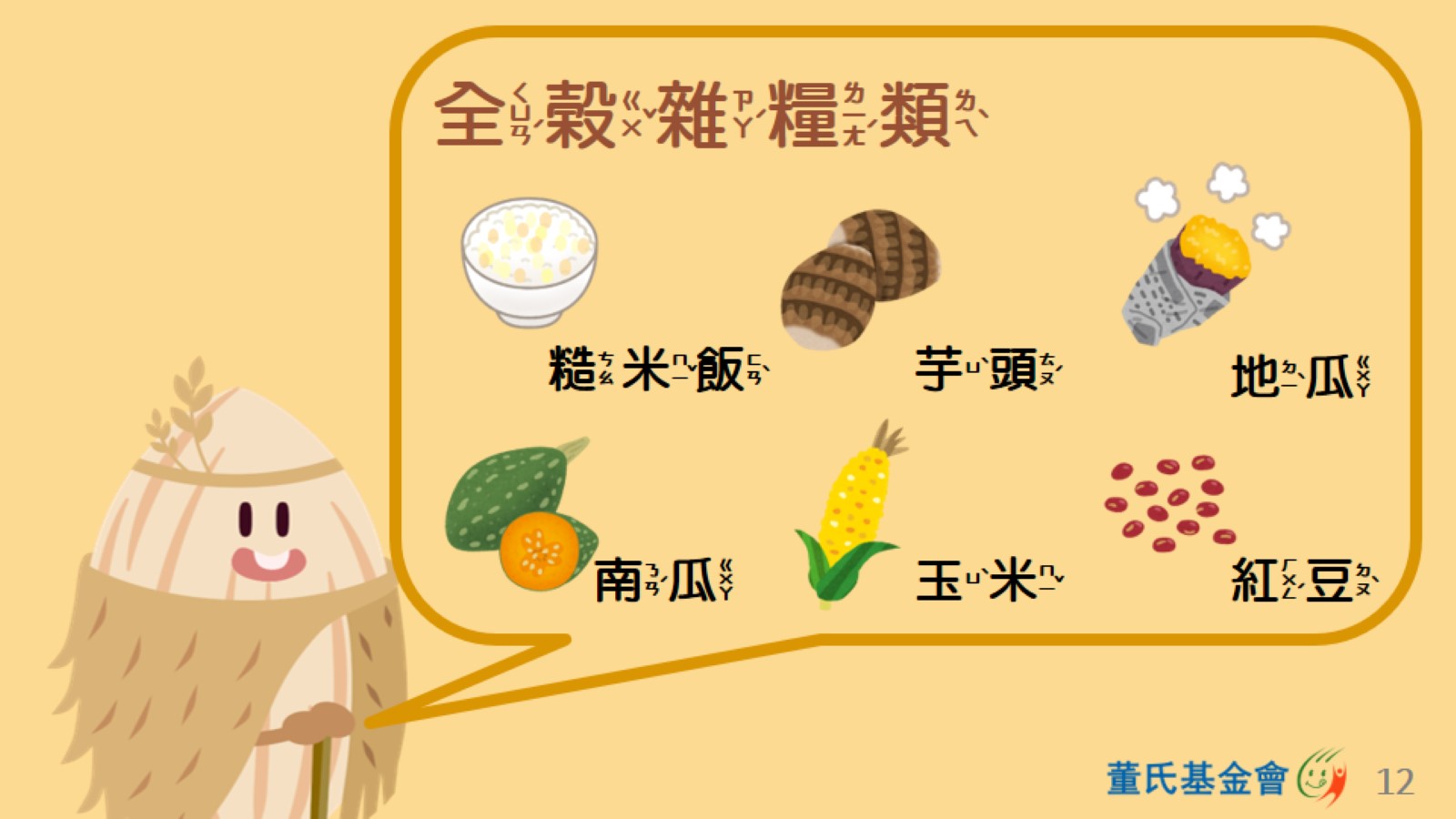 [Speaker Notes: 問孩子還有哪些食物屬於全穀雜糧類呢?
全榖雜糧類來源：米飯、吐司、玉米、紅豆、綠豆、麵、饅頭、馬鈴薯、地瓜、南瓜、芋頭、山藥、栗子、菱角等]
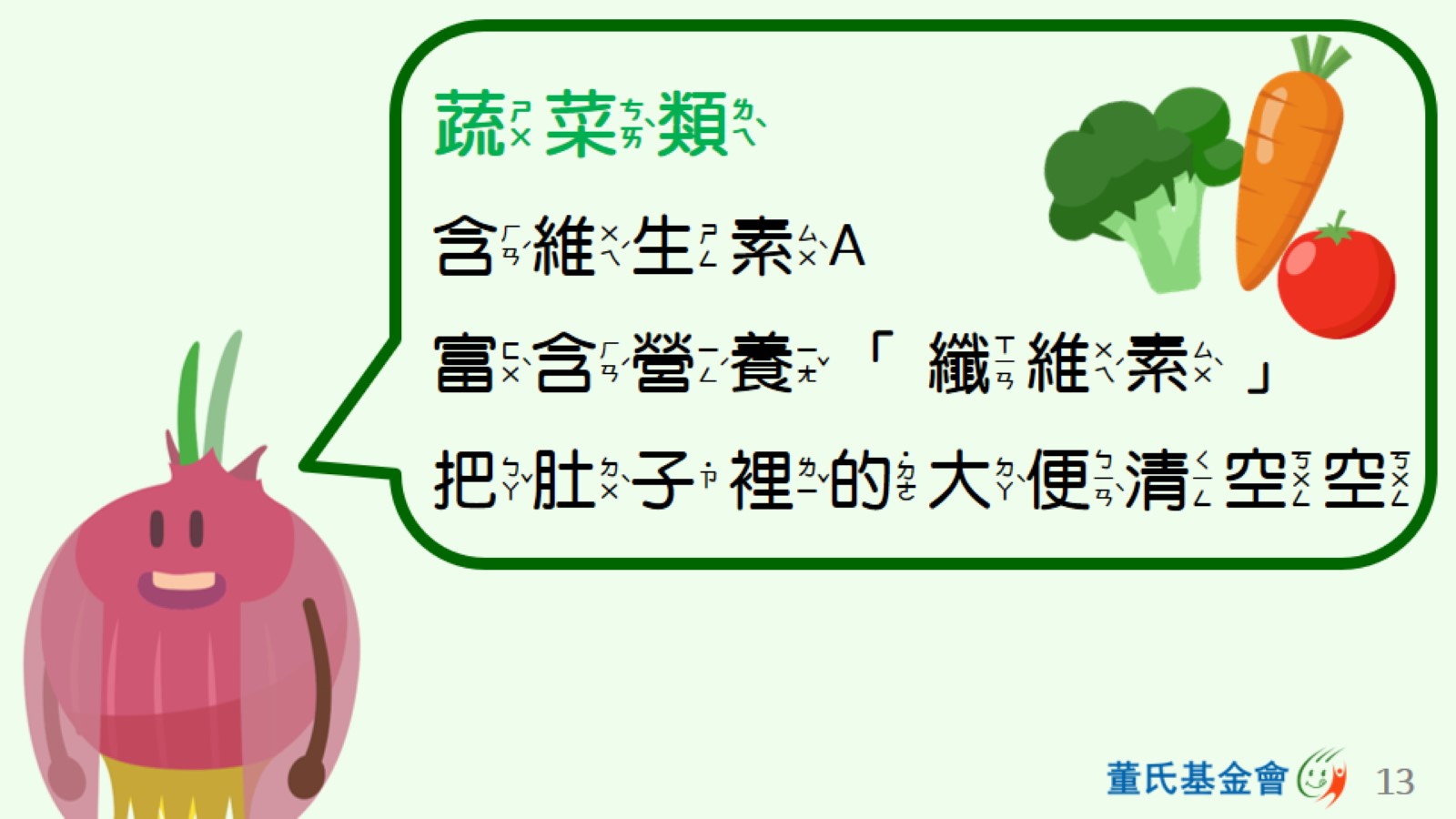 [Speaker Notes: 蔬菜村長：紅洋蔥
纖維素可幫助排便、減少便祕的發生，並能夠預防腸道疾病
蔬菜裡面還有豐富的維生素A，可以保護眼睛健康、保固視力等]
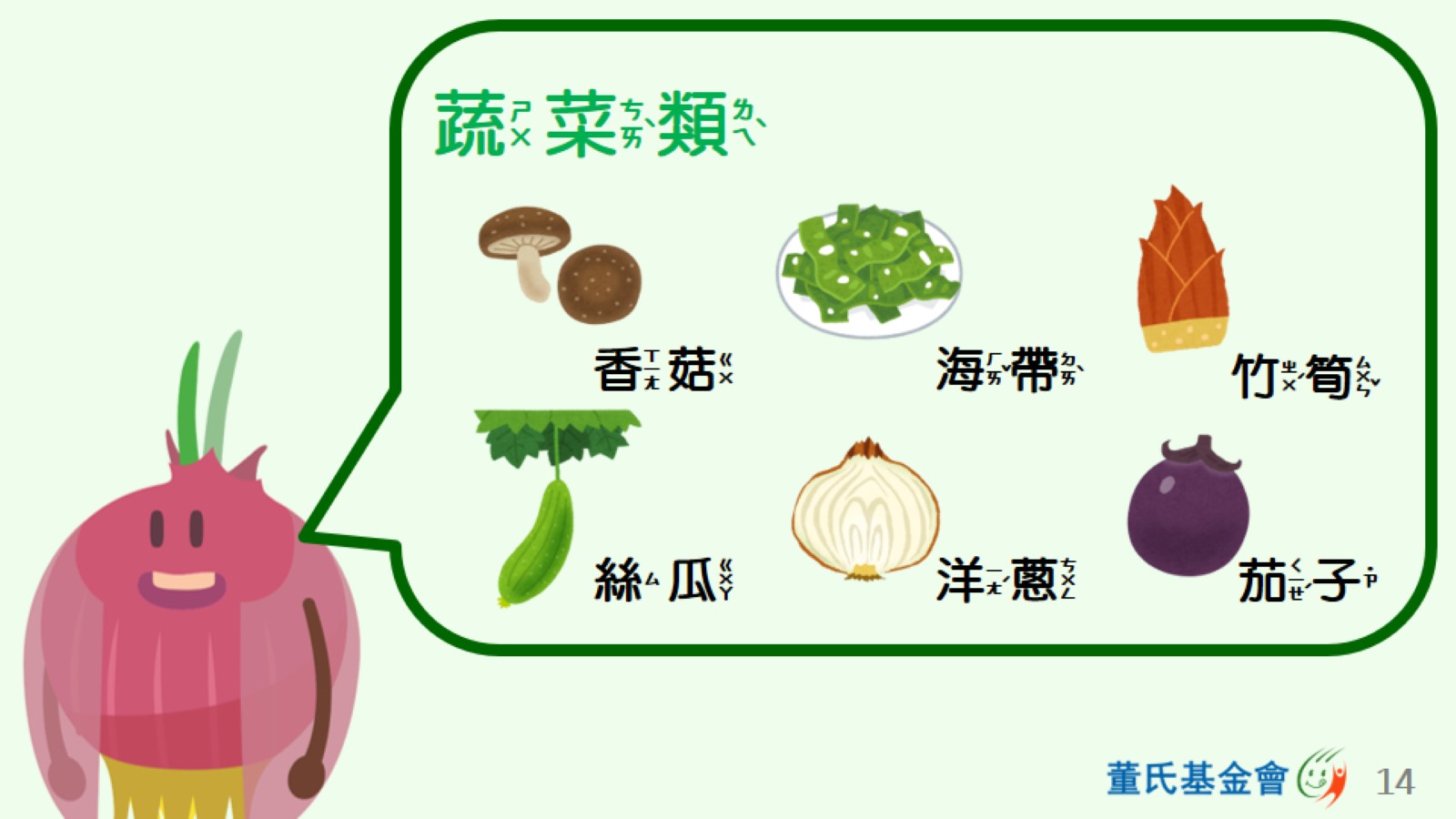 [Speaker Notes: 問孩子還有哪些食物屬於蔬菜類呢?
蔬菜類來源：胡蘿蔔、香菇、洋蔥、蒲瓜、苦瓜、豆芽菜、青椒、菜豆、甜豆、茄子、大番茄、青花菜、海帶、木耳、玉米筍、蘆筍、韭菜等]
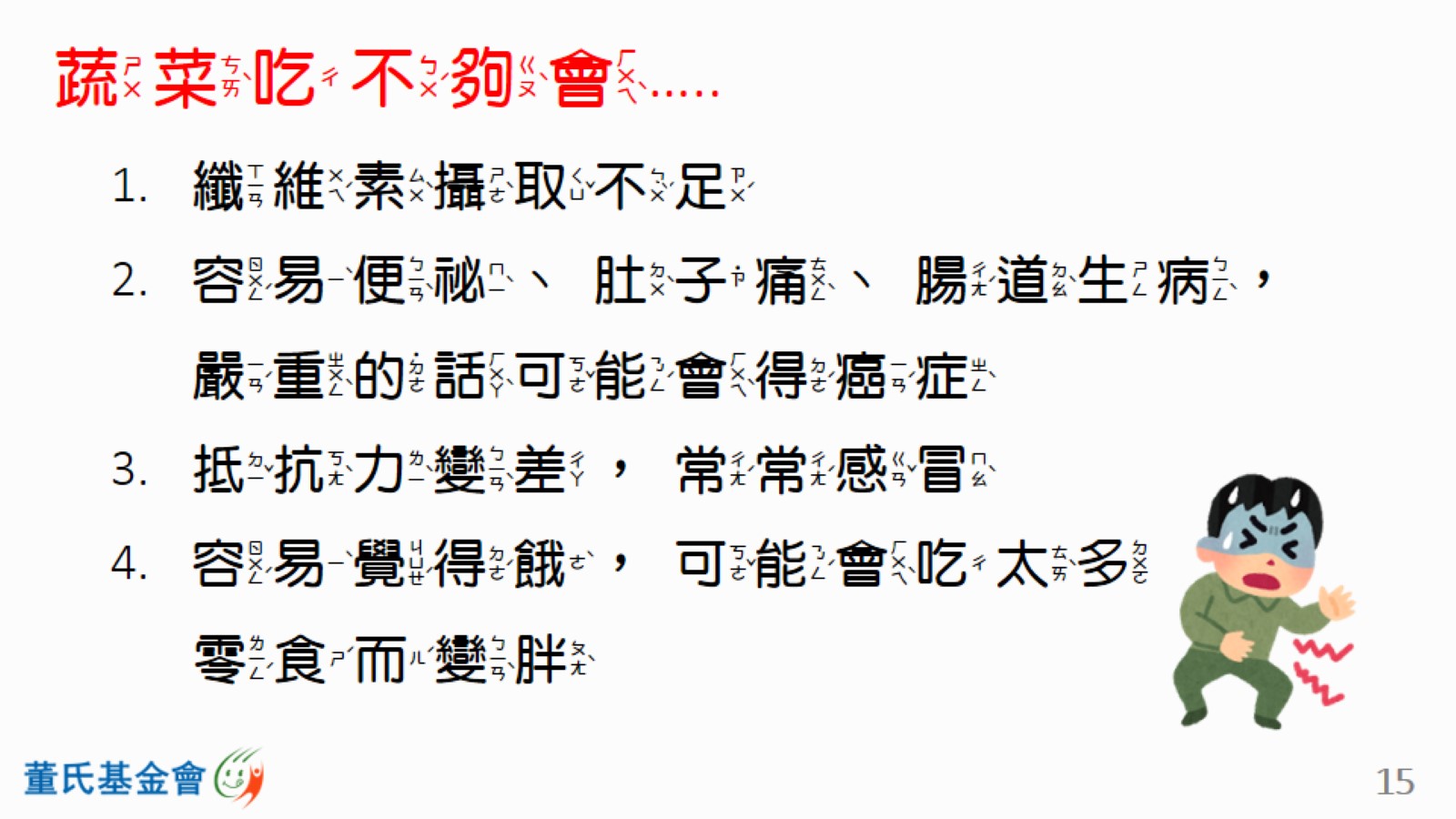 [Speaker Notes: 蔬菜及水果富含纖維素，特別是蔬菜中的菇類、藻類等水溶性纖維含量高，具有促進排便、預防腸道疾病、讓腸道更健康的好處
膳食纖維在體內消化較慢，因此能夠延長飽足感、不容易餓，而有預防肥胖的作用]
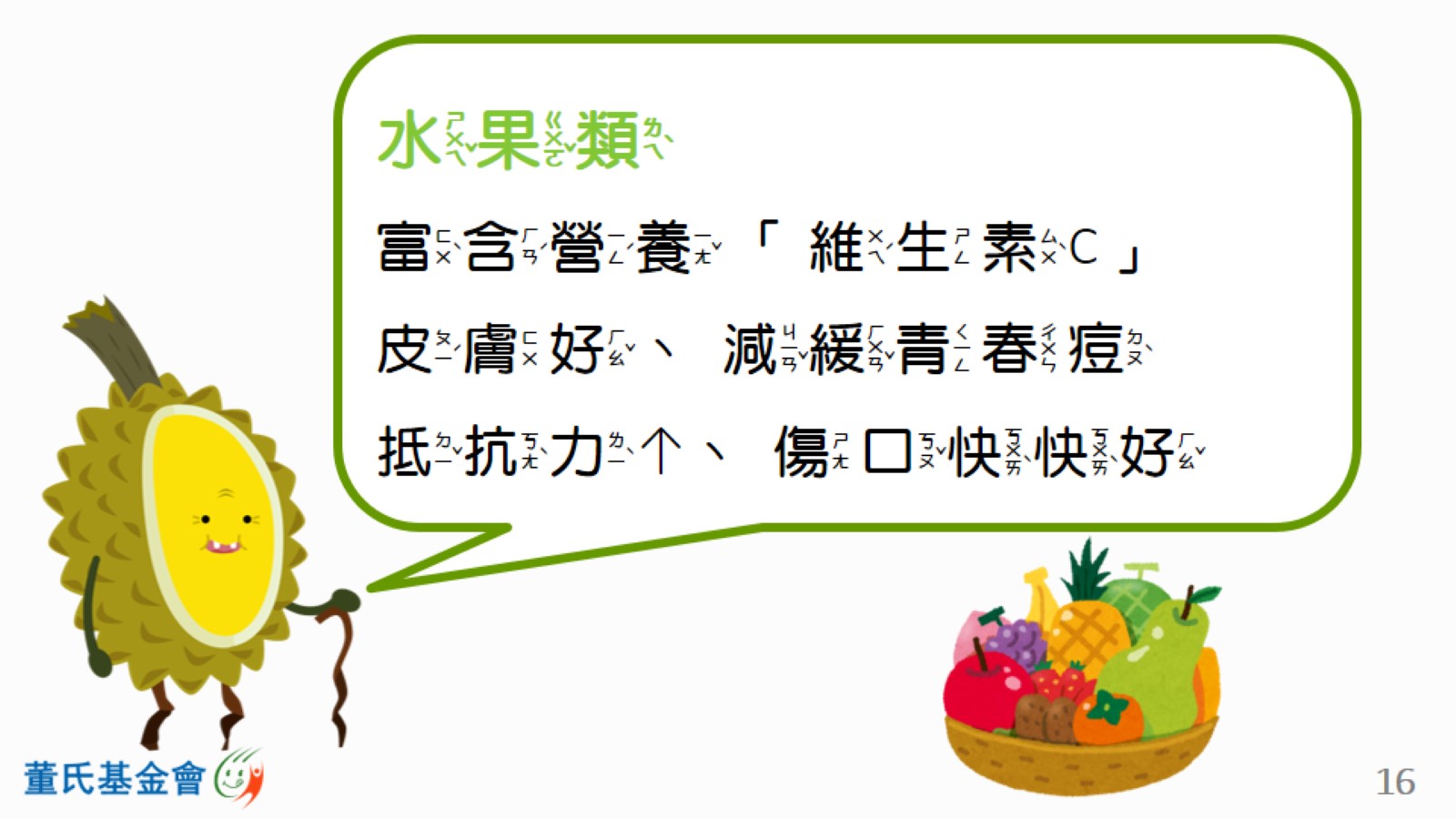 [Speaker Notes: 水果村長：榴槤
維生素C可減緩青春痘、讓皮膚變好，並幫助傷口癒合、增加抵抗力]
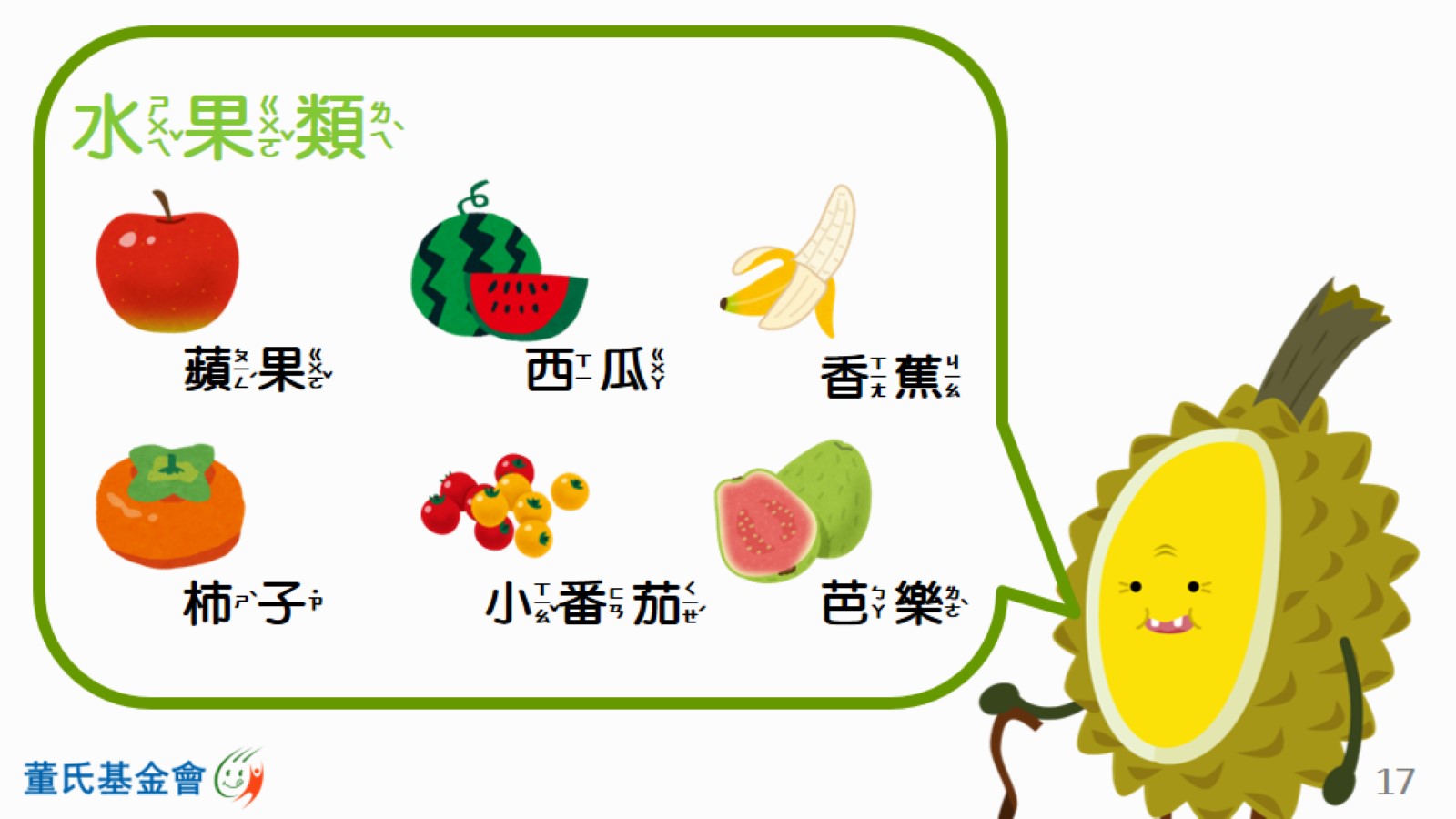 [Speaker Notes: 問孩子還有哪些食物屬於水果類呢?
水果類來源：香蕉、葡萄、蓮霧、木瓜、西瓜、芭樂、鳳梨、小番茄、蘋果、橘子、柳丁、芒果、棗子等]
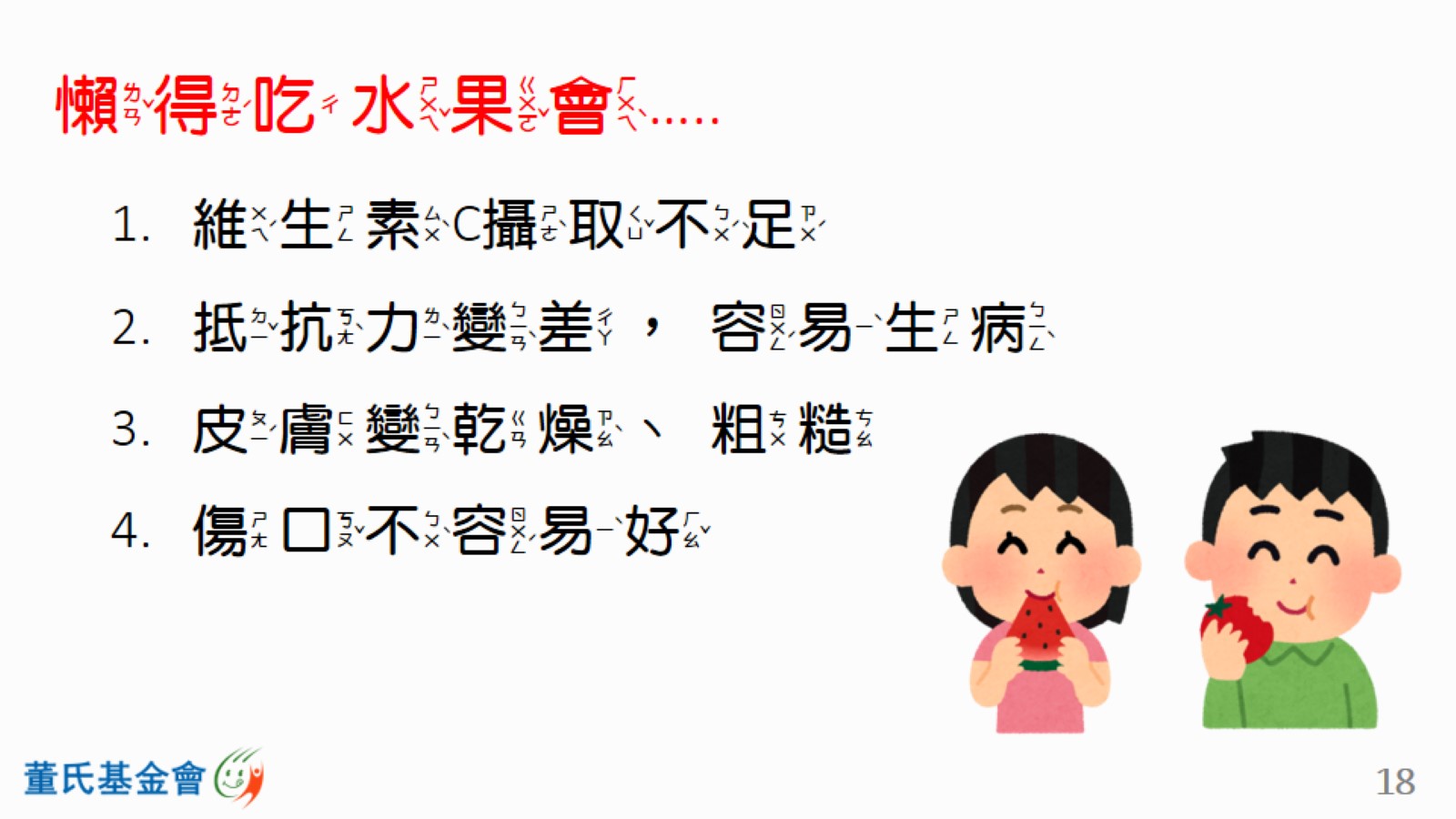 [Speaker Notes: 蔬菜及水果中含有維生素C，具有幫助傷口癒合、修復皮膚的功能，也能夠增強人體對疾病的抵抗力
但維生素C在加熱後容易流失，因此煮熟的蔬菜裡維生素C含量會減少，建議由新鮮水果來補充]
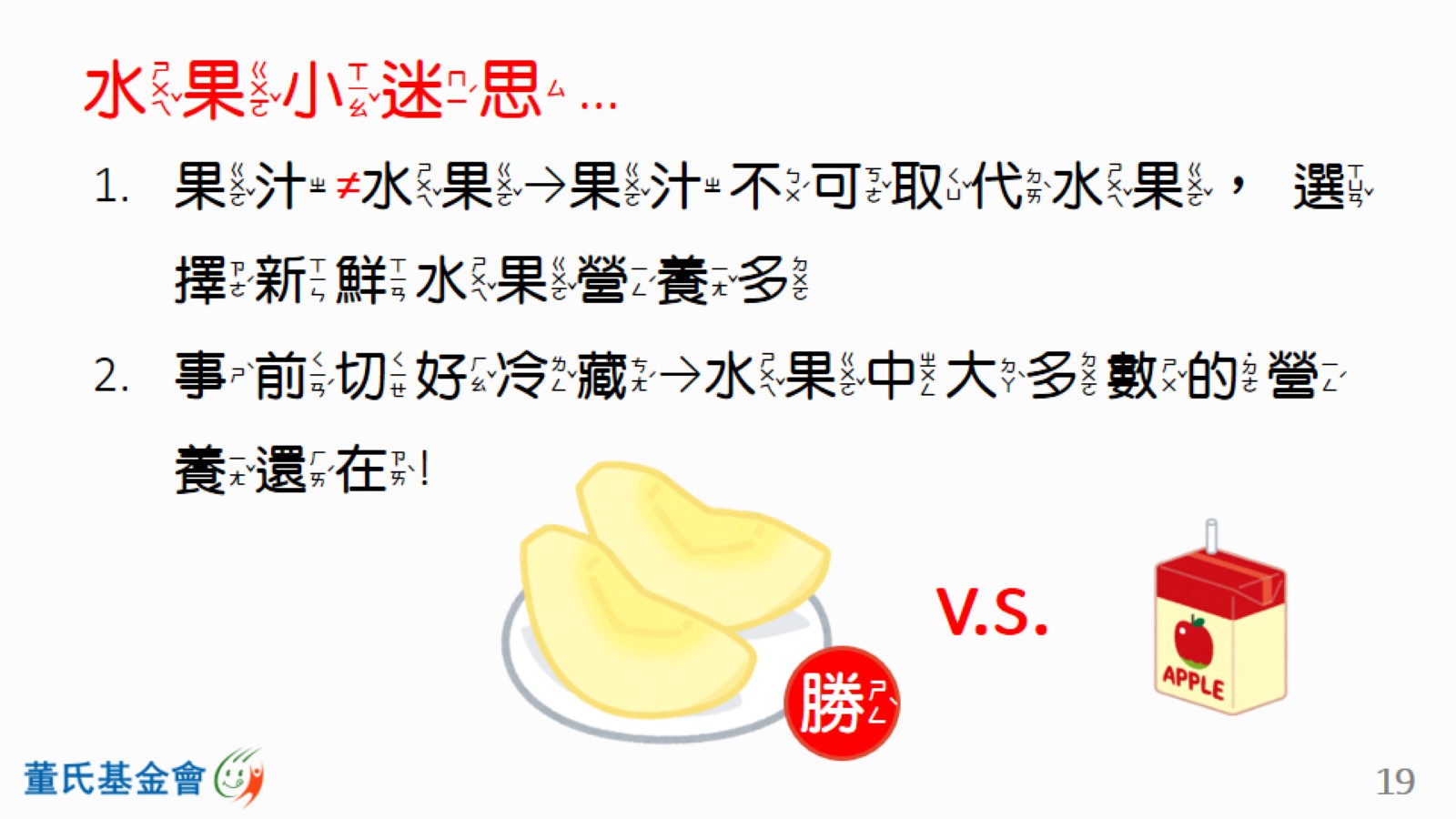 [Speaker Notes: 1.提醒孩子不要用果汁取代水果，因為無法攝取到水果中原有的纖維之外，也容易因喝太多而攝取過多糖分，應攝取新鮮蔬果為主2.廠商為增添口感、甜度，可能額外添加色素香料等人工添加物到果汁裡
3.研究發現截切水果冷藏至第六天時，流失的維生素C不超過25%，因此將水果事前準備好，給孩子當作點心，還是可以攝取到大多數的維生素C營養]
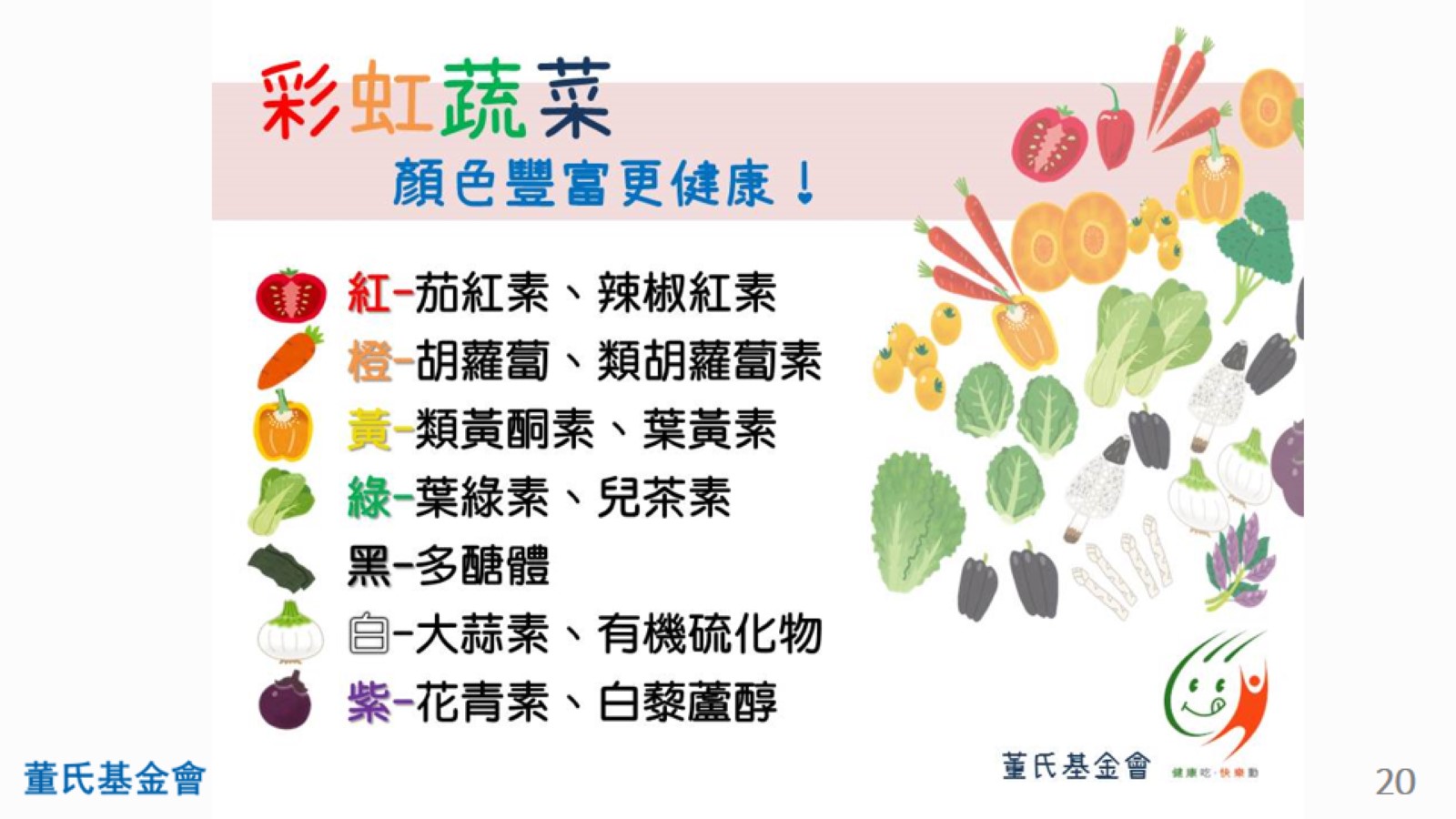 [Speaker Notes: 讓學生認識不同顏色的蔬菜水果，
因為不同顏色的蔬果含有不同的營養素，多樣化的攝取，才能吃到更多元的營養
教學可參考：
彩虹蔬菜，知多少 https://www.healthkids.com.tw/PageContent.aspx?subID=49&IMenuID=3]
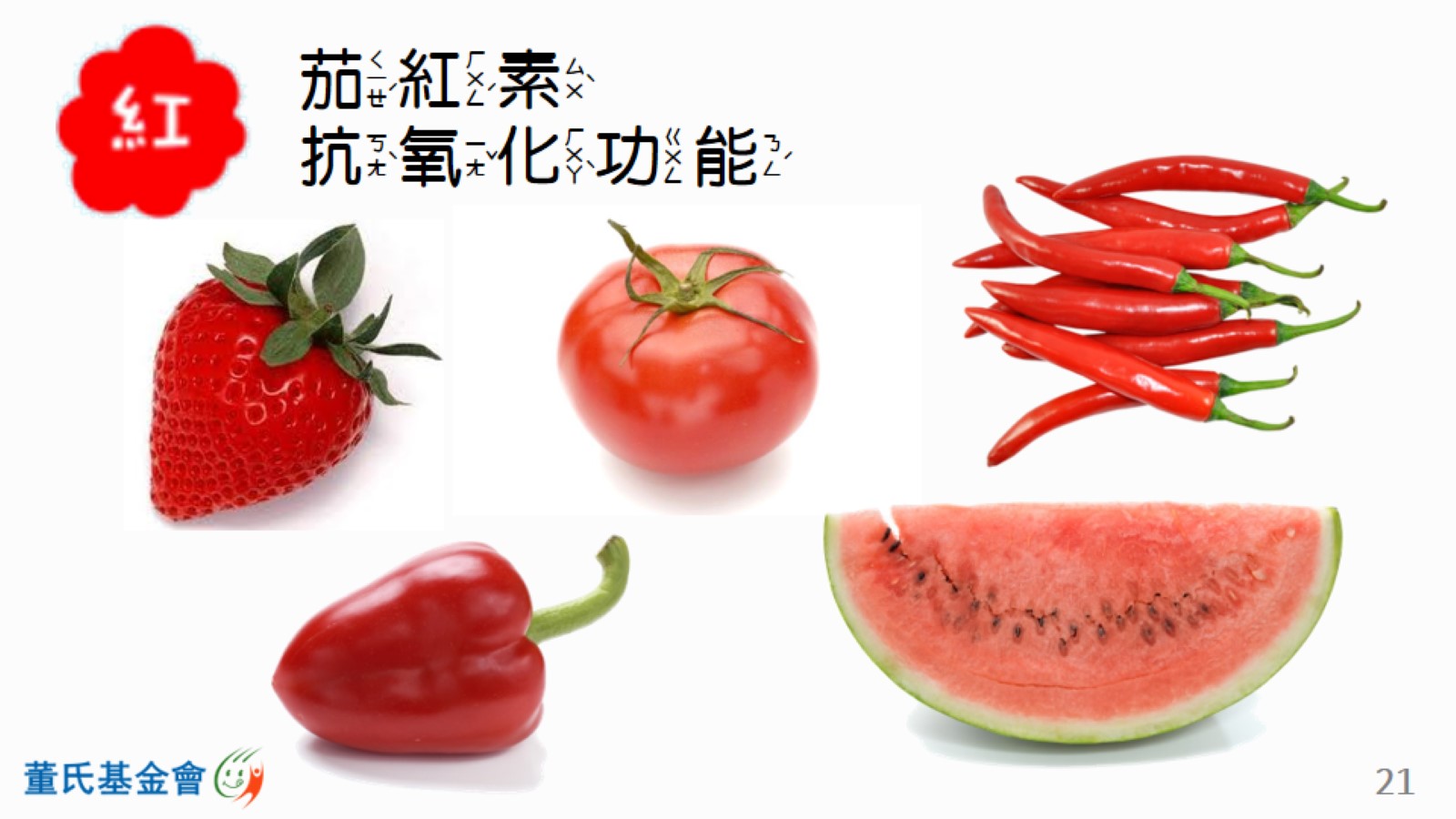 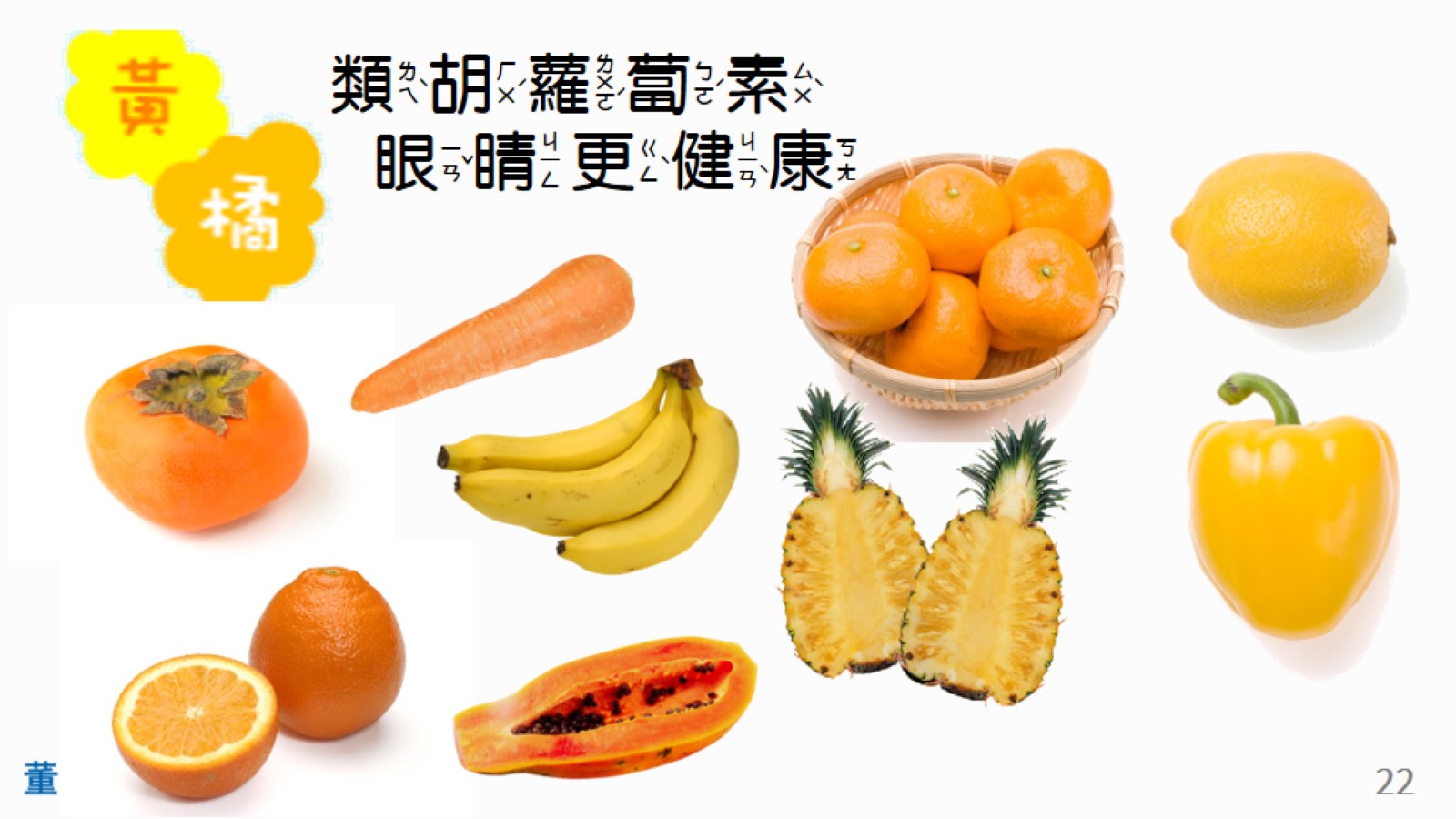 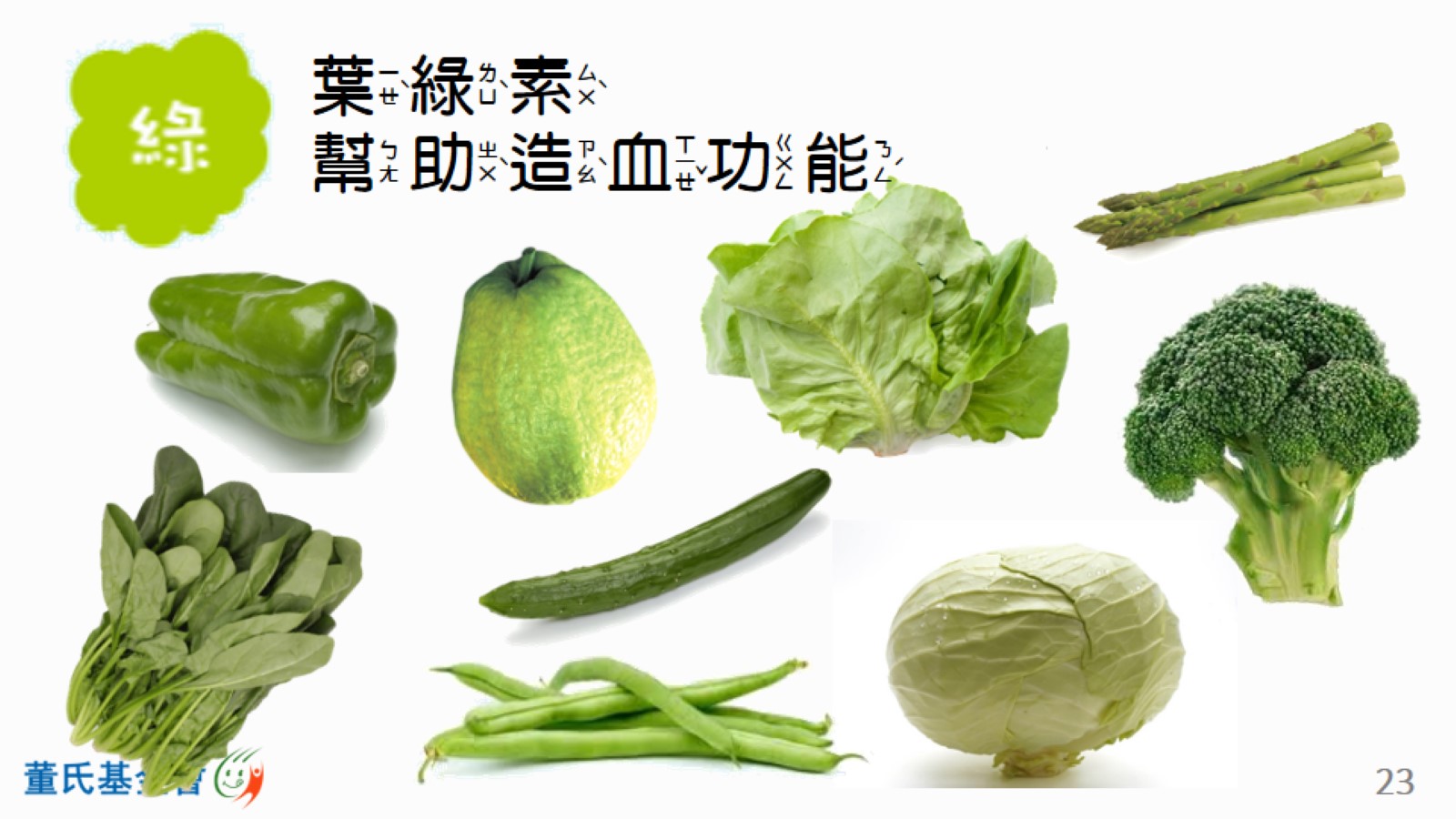 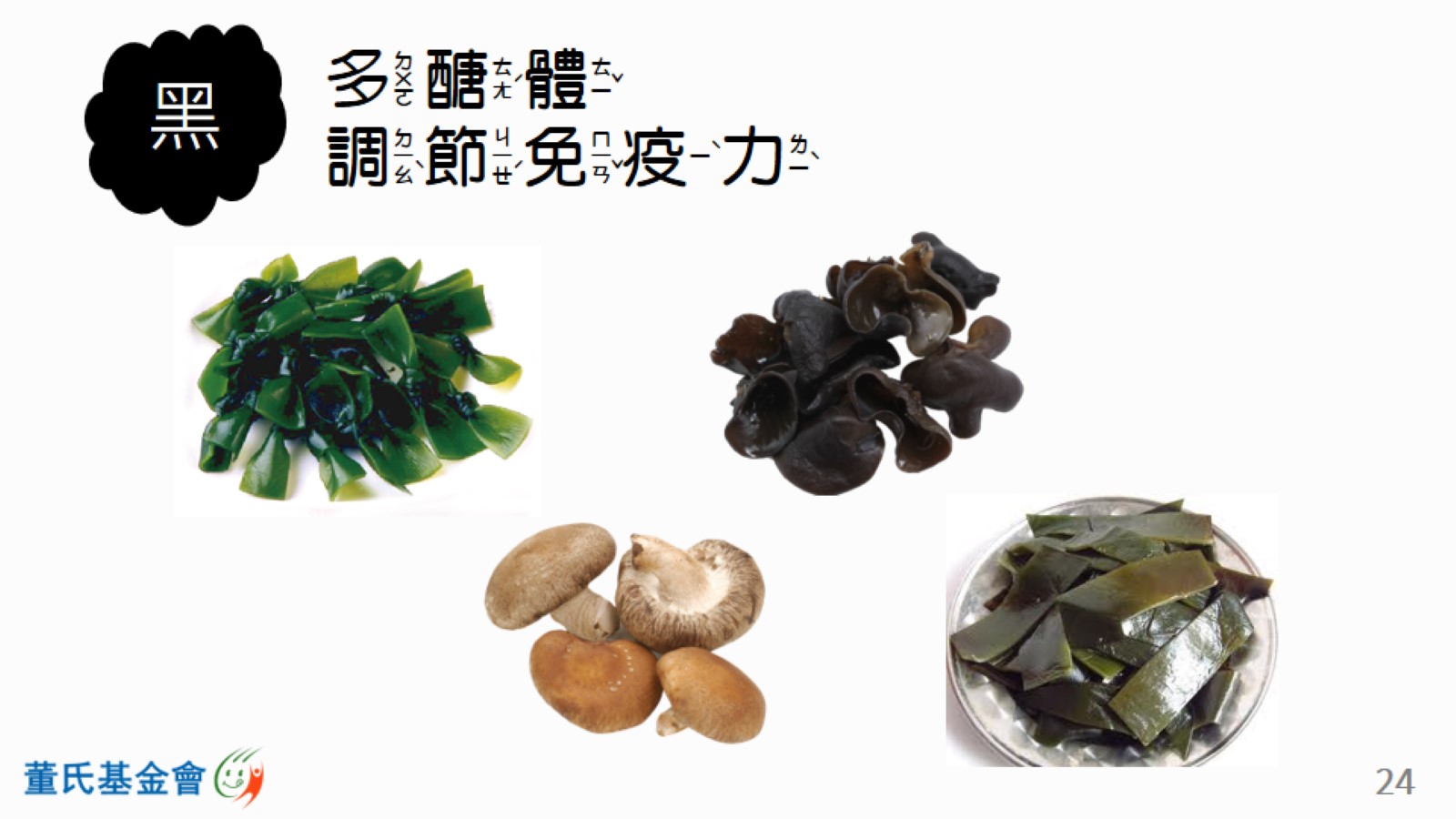 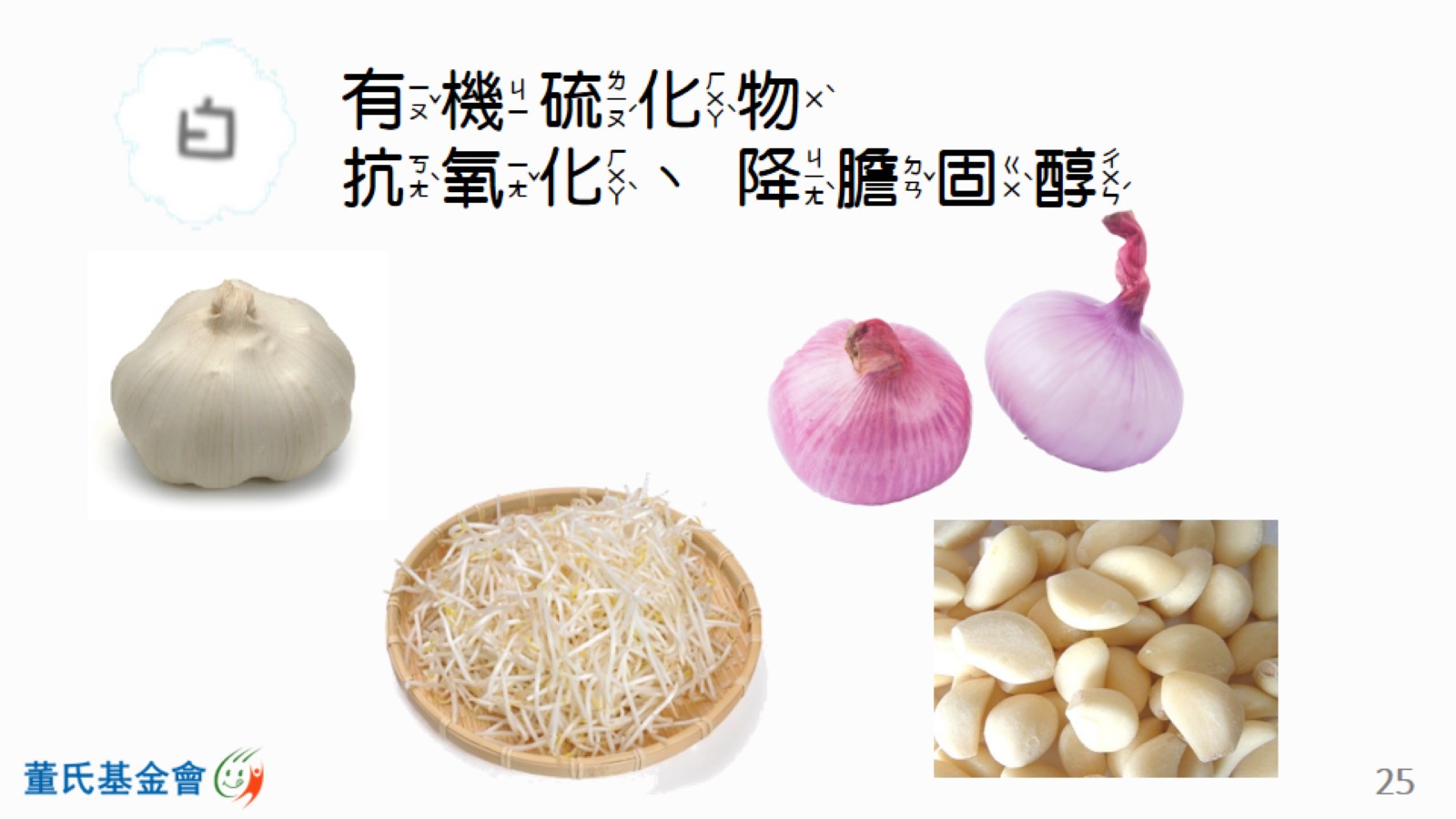 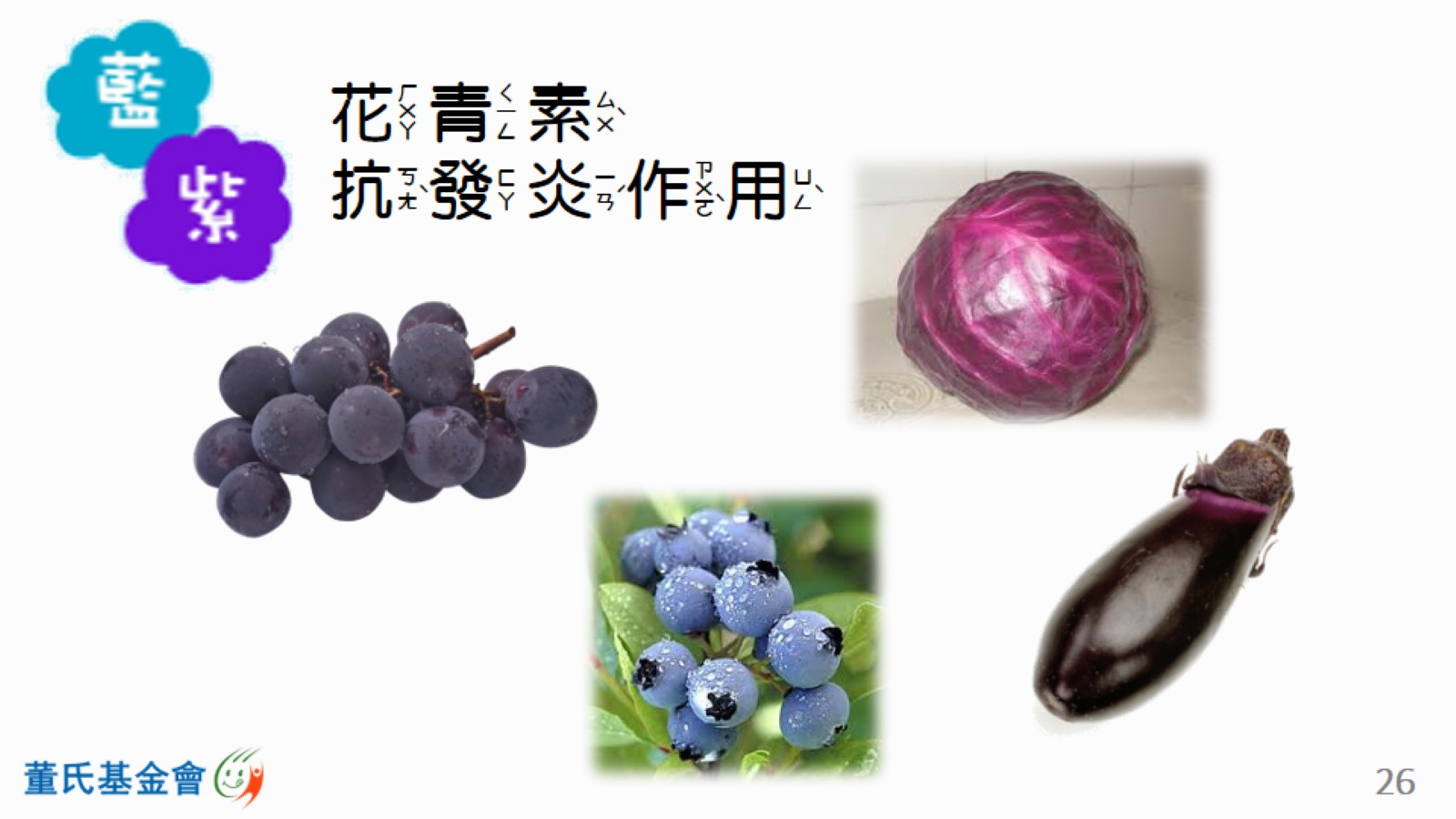 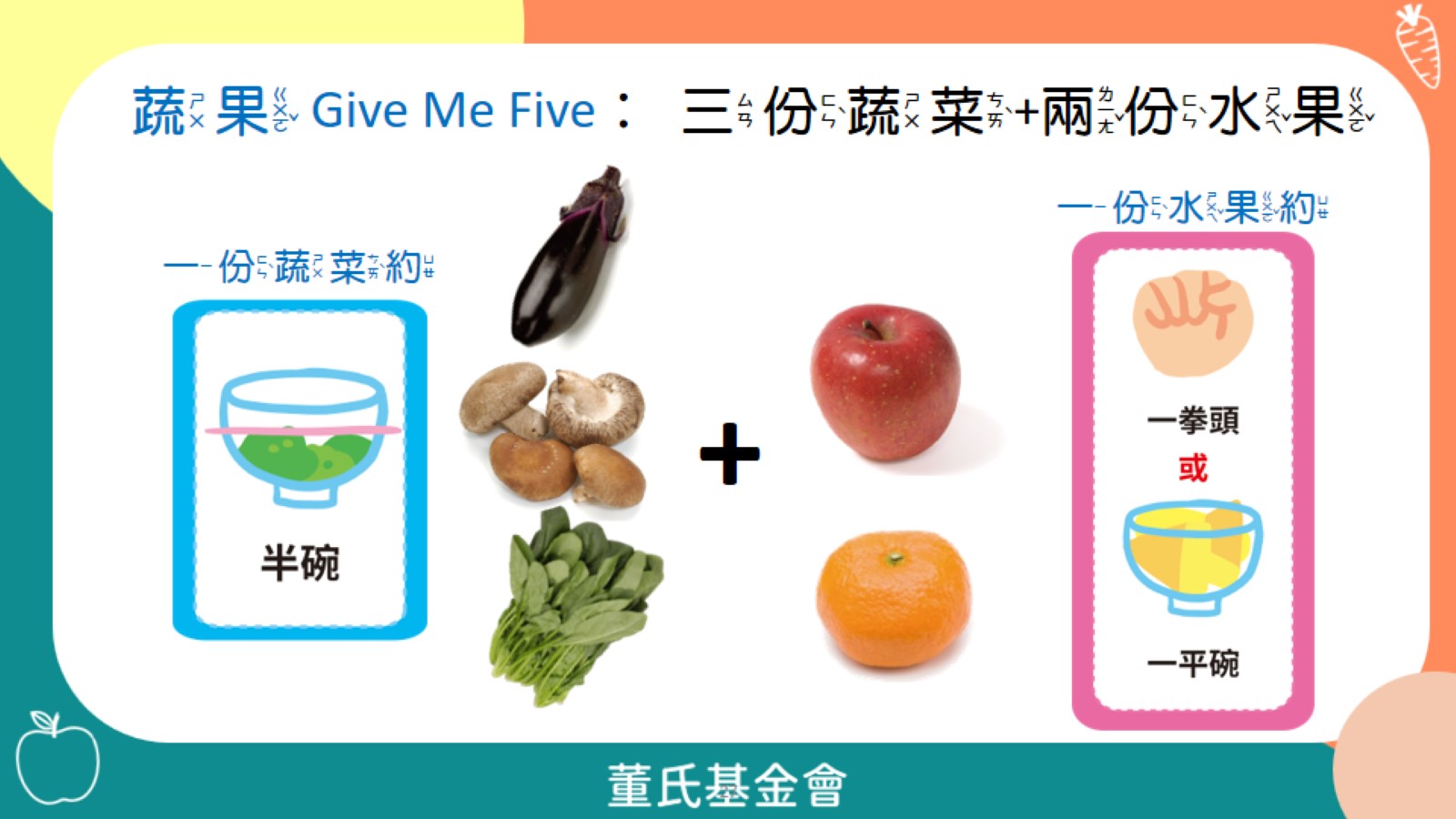 [Speaker Notes: 1.蔬菜1份約為半碗(一般家用飯碗)熟的葉菜類，或2/3碗青花菜、胡蘿蔔等煮熟後較不易收縮的蔬菜
→教學時可說明簡易的評估方式：蔬菜1份約半碗的量(手指加手心)
2.水果1份約為一平碗(一般家用飯碗)的量
→教學時可說明簡易的評估方式：水果1份約為一個拳頭的量

3.一、二年級學生每天應吃蔬菜3~4份、水果2~3份；
   三~六年級學生每天應吃蔬菜3~4份、水果3~4份

食物份量圖片參考(蔬菜及水果類等)：http://goo.gl/Kh6OTc]
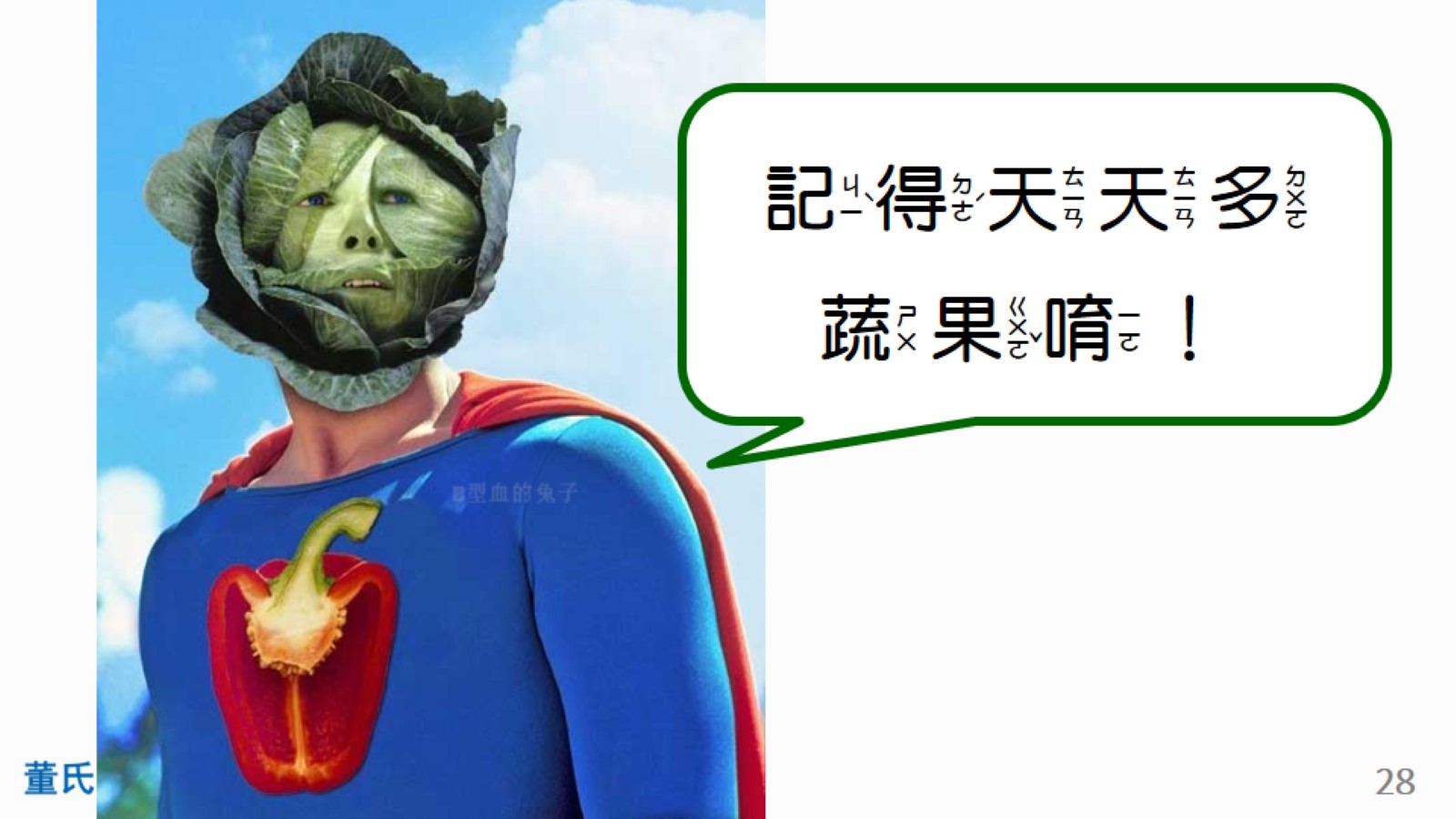 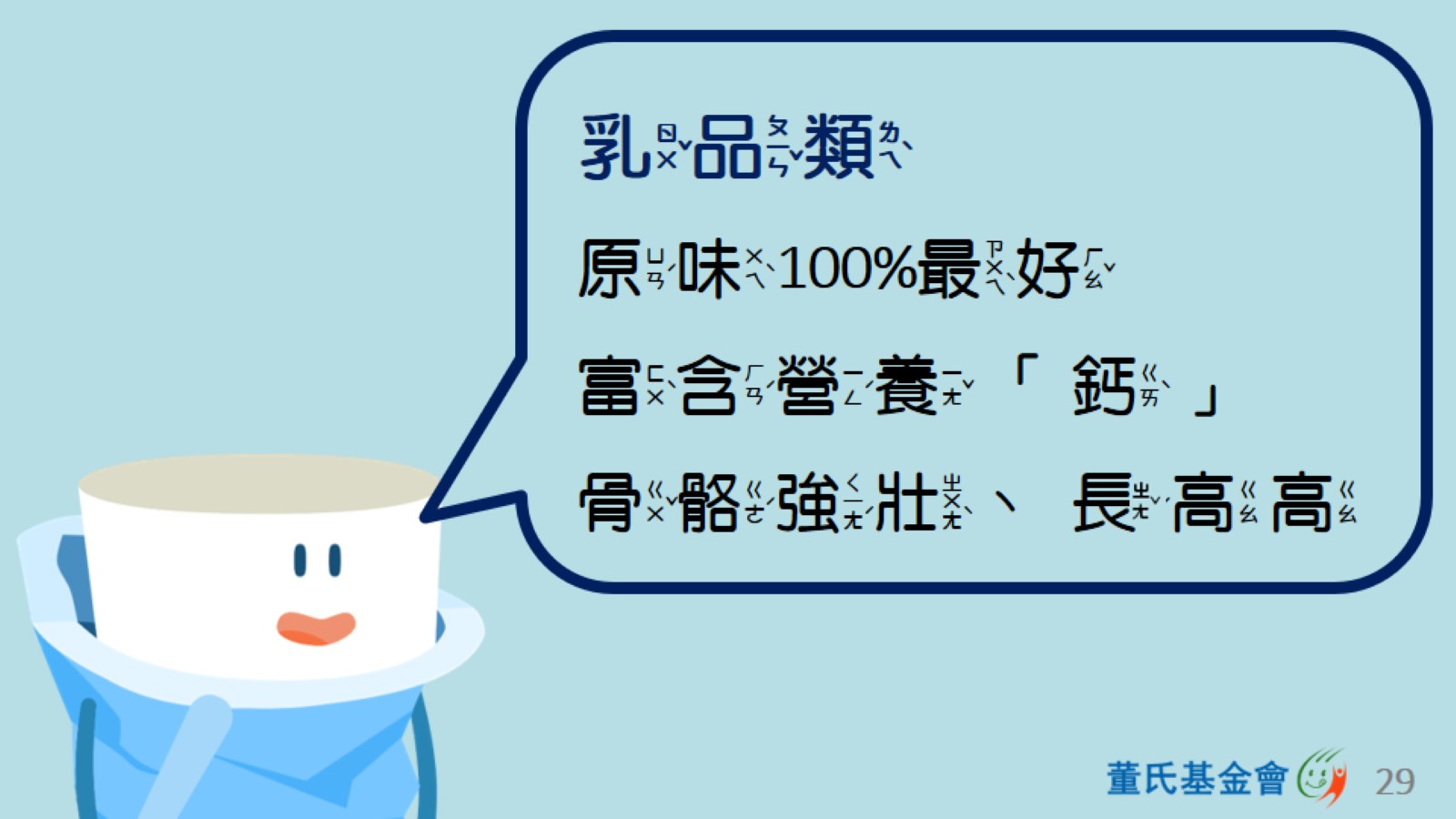 [Speaker Notes: 乳品類村長：優格
提醒孩子調味乳營養比原味鮮乳還要少(調味乳乳含量只有鮮乳的50~80%)，要記得選擇原味的才健康營養
鈣質有助長高、強健骨骼、牙齒保健
參考資料：破除奶類迷思 https://www.healthkids.com.tw/PageContent.aspx?subID=47&IMenuID=4]
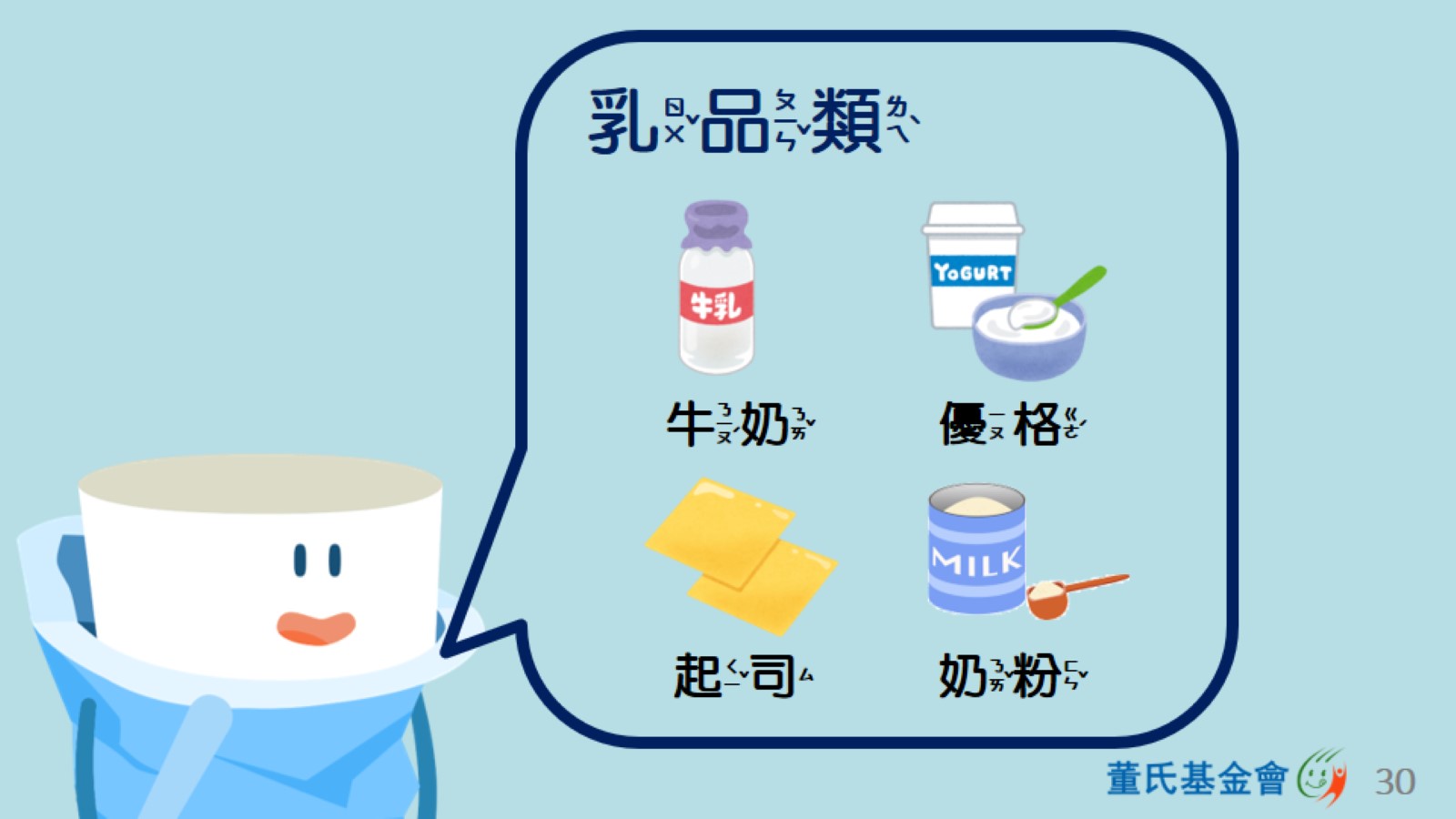 [Speaker Notes: 問孩子還有哪些食物屬於乳品類呢?
乳品類來源：鮮乳、保久乳、起司、優酪乳、優格、奶粉等]
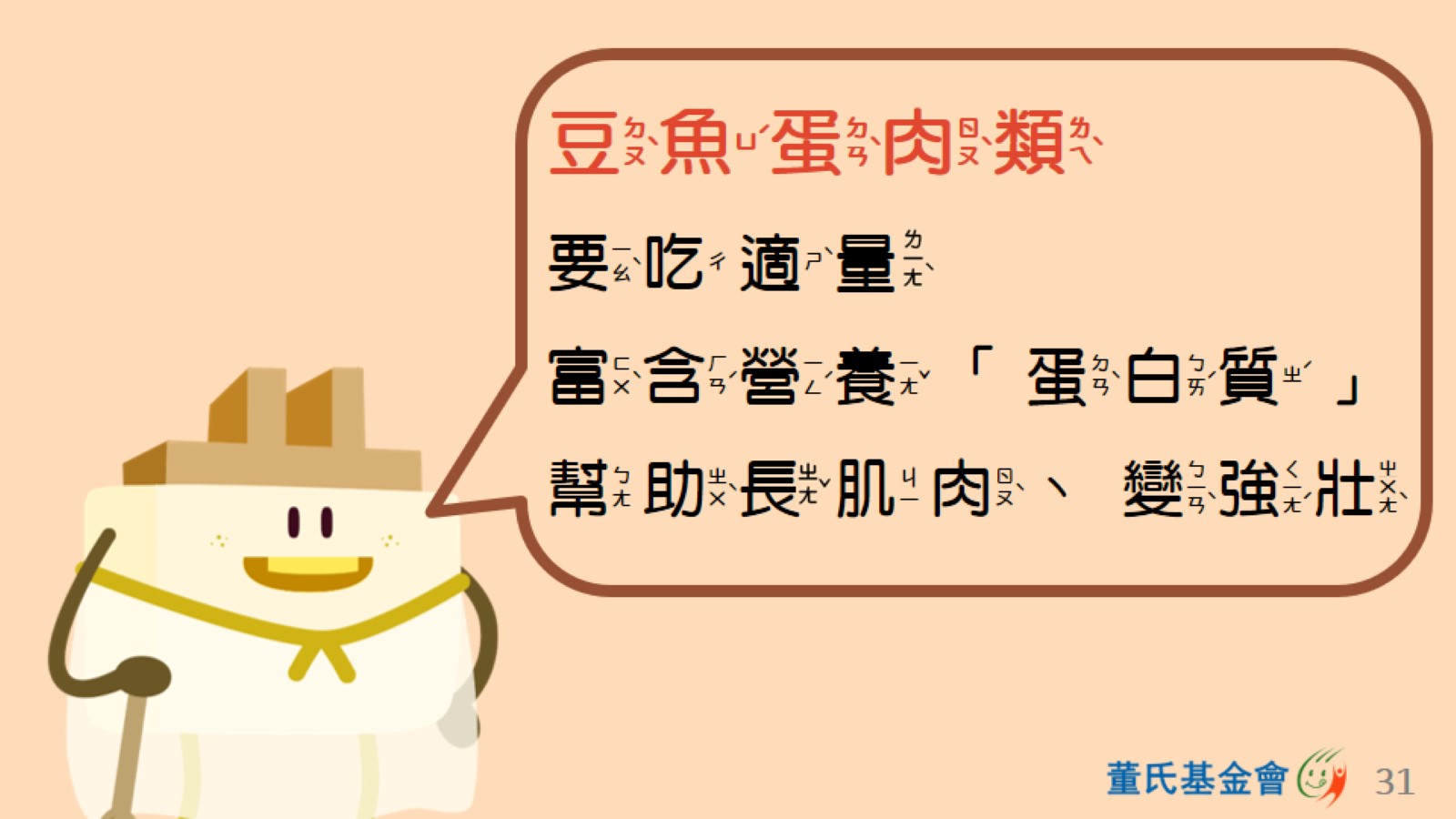 [Speaker Notes: 豆魚肉蛋村長：豆腐
適量吃豆腐、豆漿、魚類等含優質蛋白質的食物並搭配運動，可幫助肌肉生長]
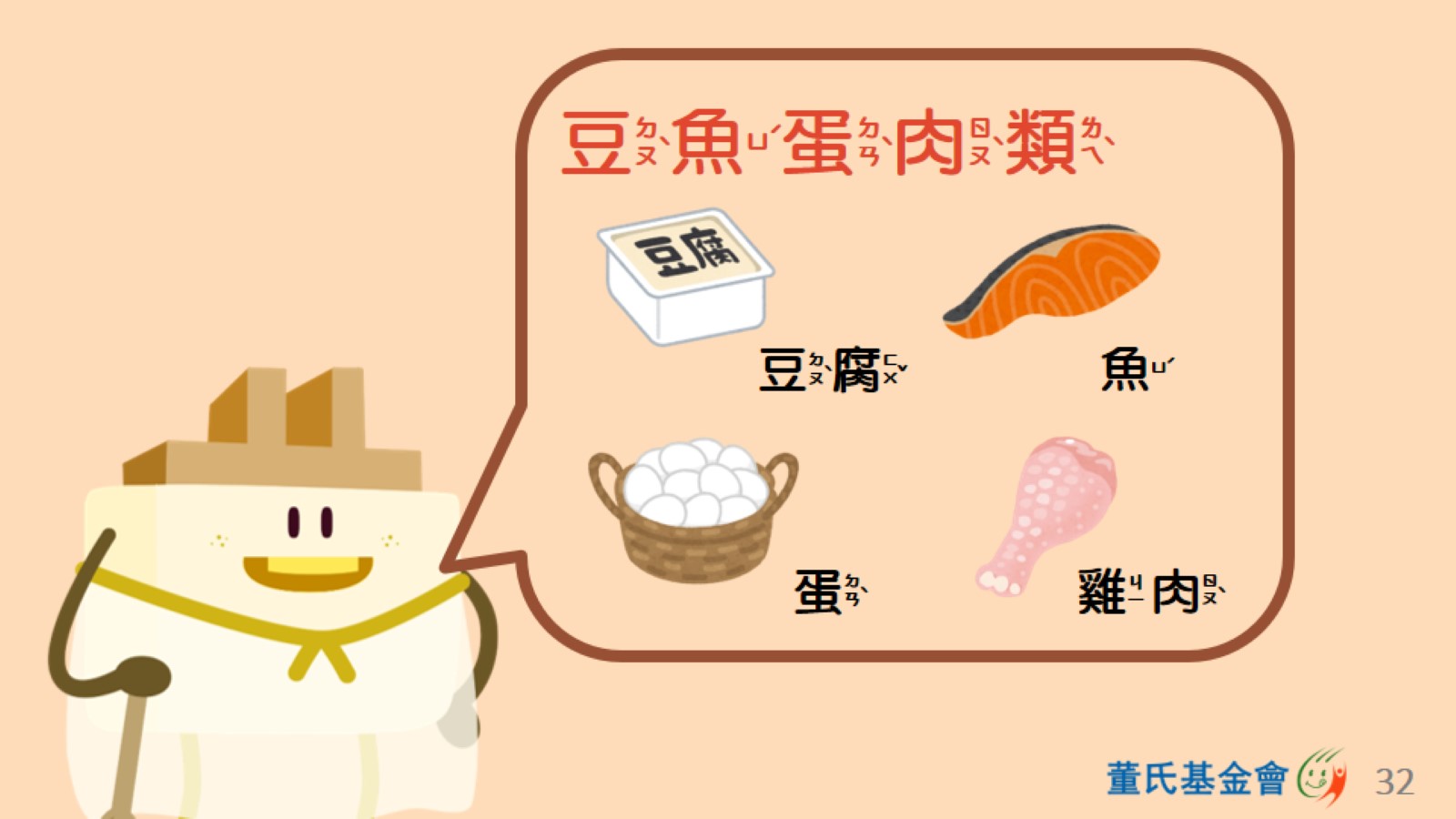 [Speaker Notes: 豆魚肉蛋類來源：豆腐、魚、蛋、肉(雞肉、鴨肉、豬肉、牛肉)、豆干、豆漿、文蛤、牡蠣、花枝、蝦仁、內臟類(豬肝、牛肚)等]
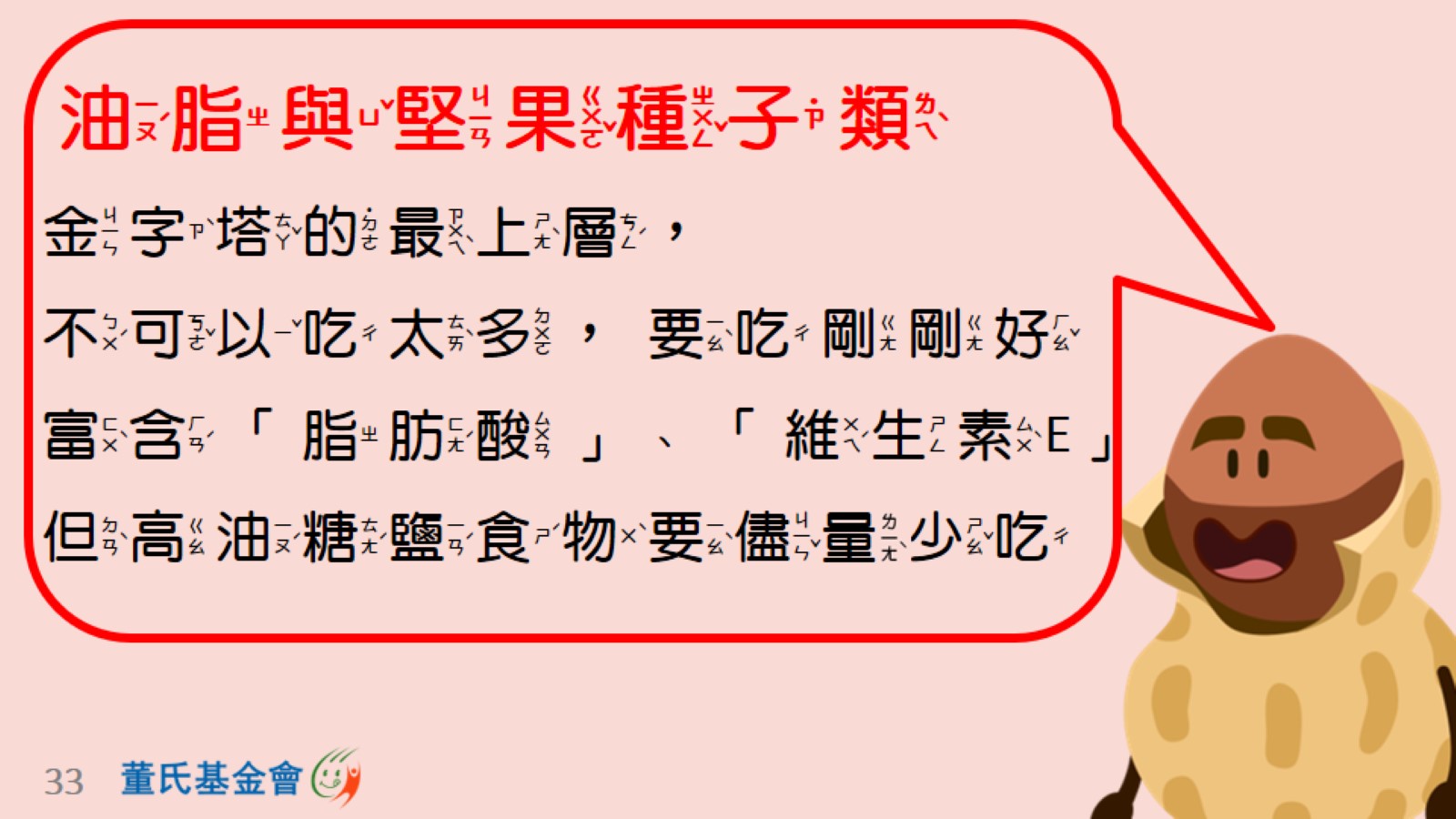 [Speaker Notes: 油脂村村長：花生
油脂與堅果種子類在飲食金字塔的最上層，量要吃得最少、不可以吃太多，要吃得剛剛好
油脂與堅果種子類含有維生素E及脂肪酸，其中還有人體無法自行合成的必需脂肪酸，所以不可以都不吃喔!
提醒小朋友高油糖鹽類(如糕點、餅乾、零食、含糖飲料等)食物則盡量不要吃，因為營養少但熱量高]
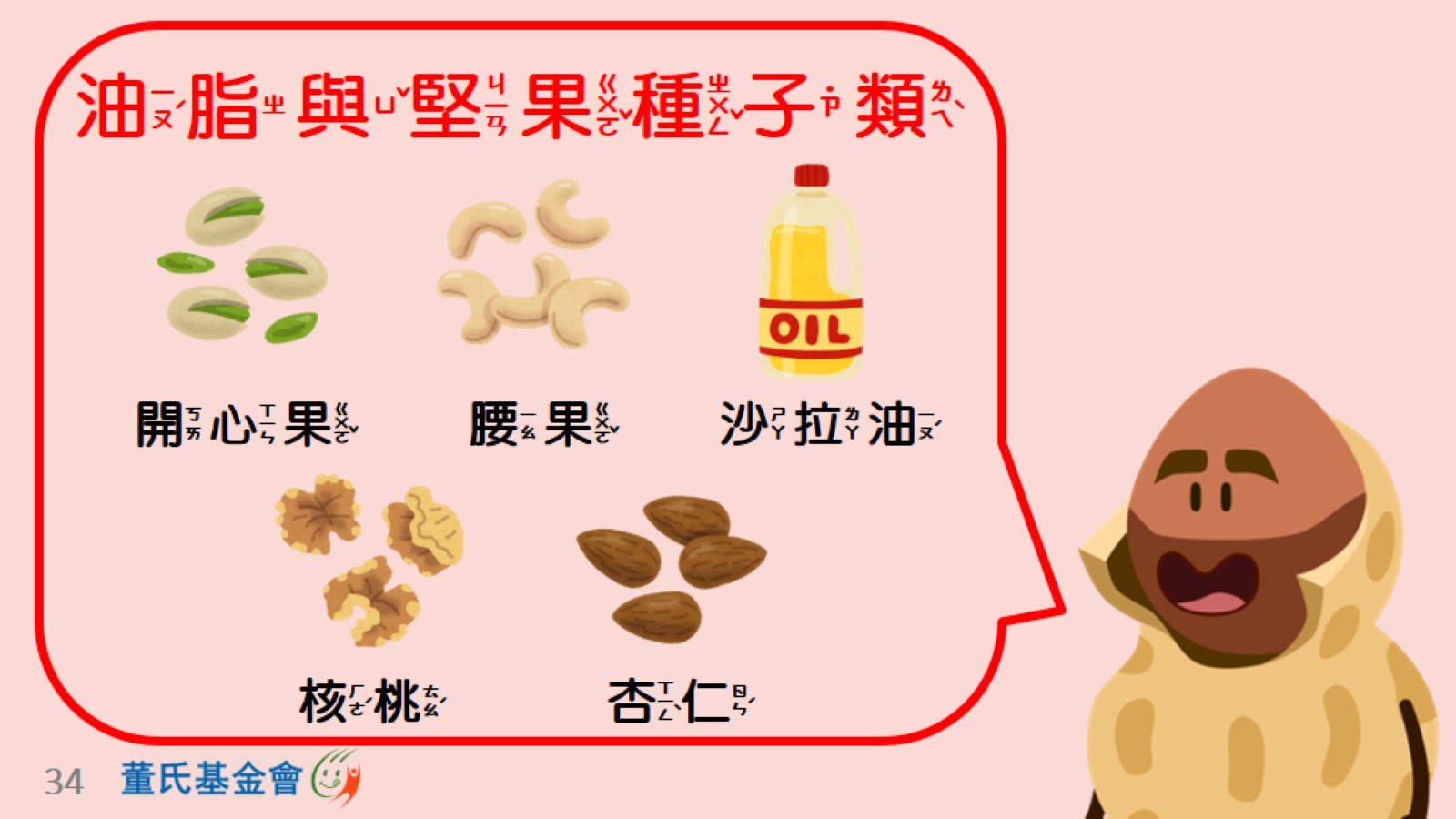 [Speaker Notes: 油脂類來源：花生、開心果、瓜子、南瓜子、芝麻、腰果、核桃、杏仁、橄欖油、葵花子油等]
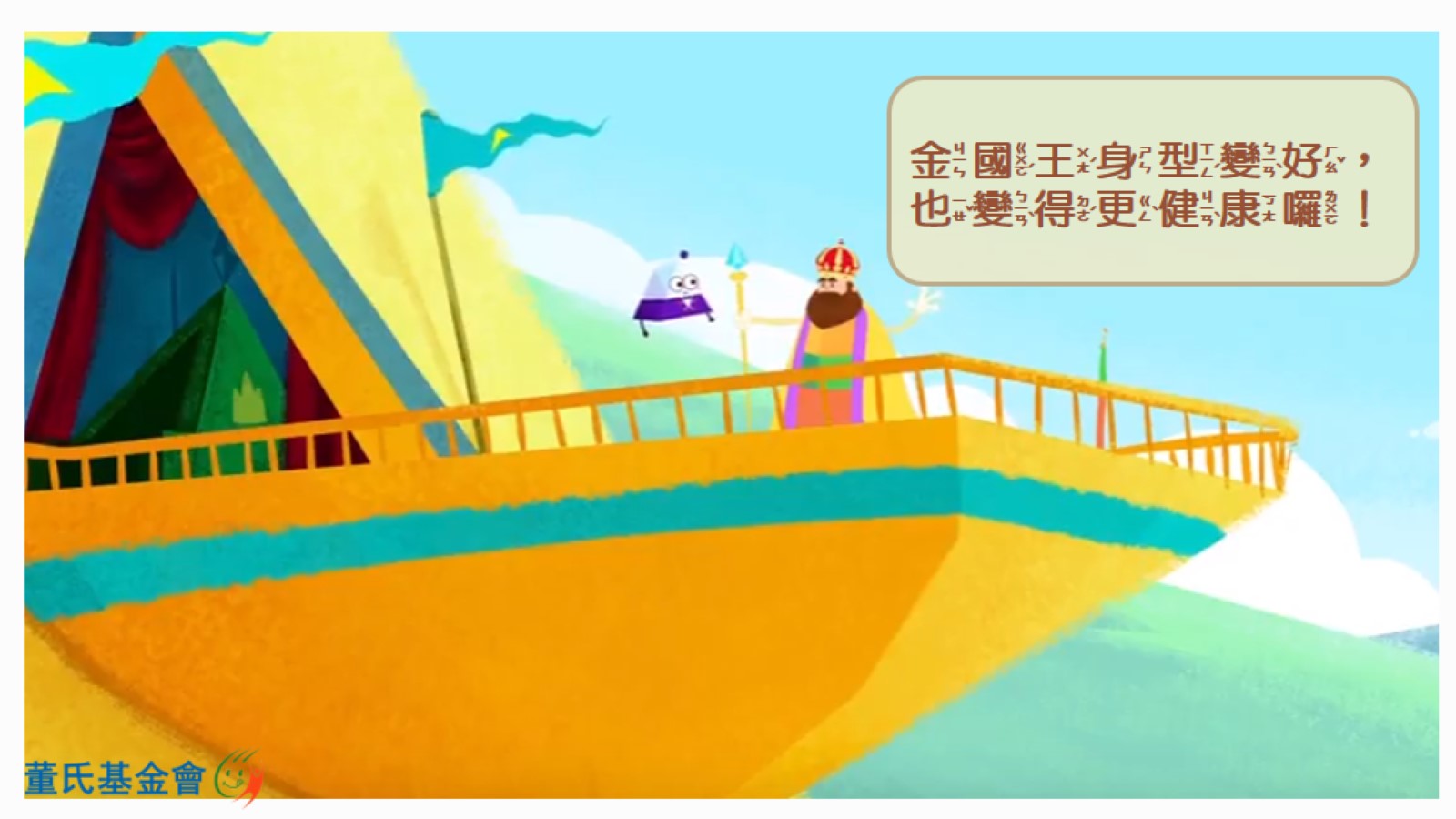 [Speaker Notes: 經過六大村巡迴後，金國王回到宮中，一改過去不良的飲食生活習慣，在營養大臣的提醒下，每天健康吃、快樂動，幾個月後身型變好，而且變得更健康囉！]
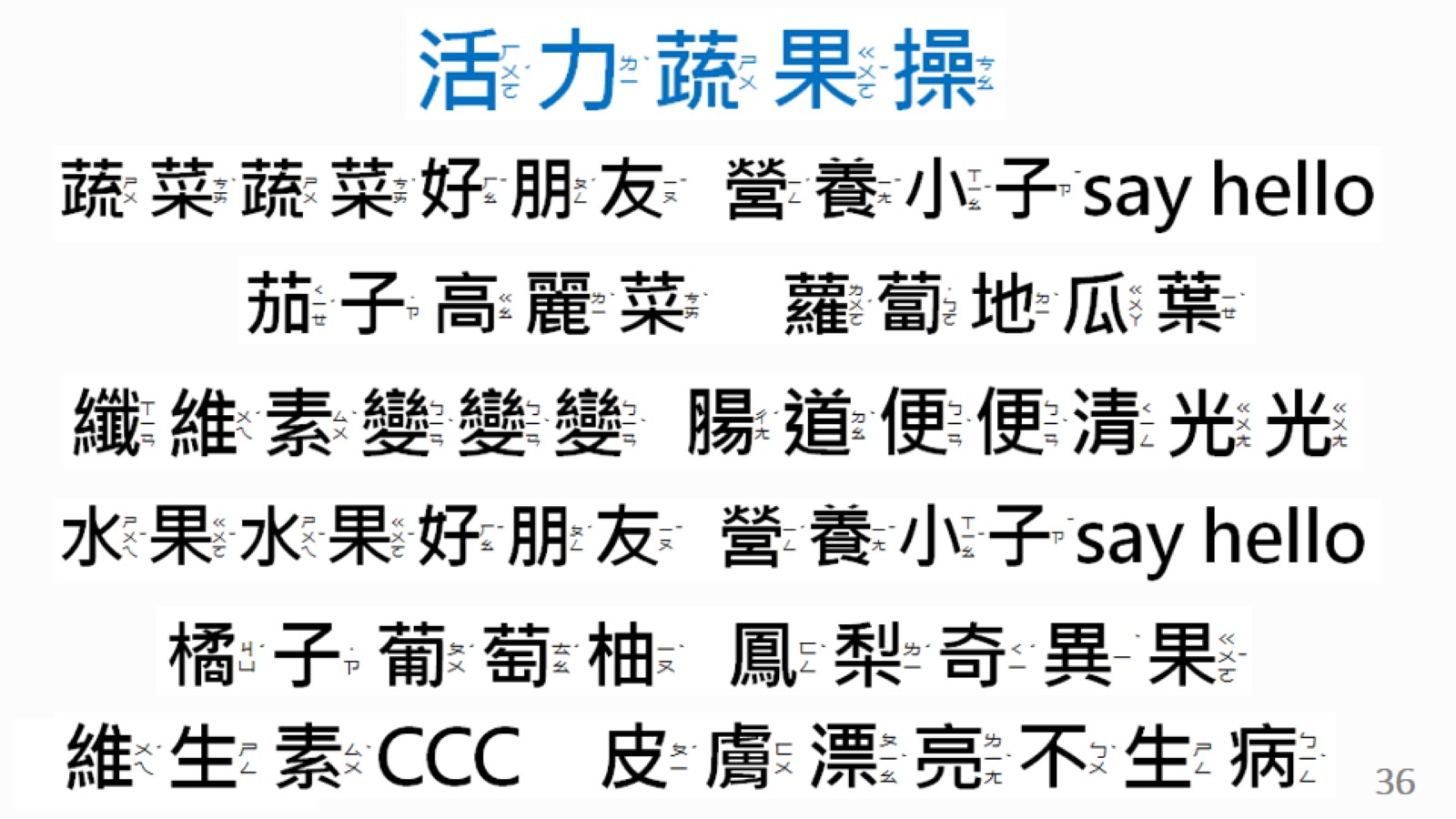 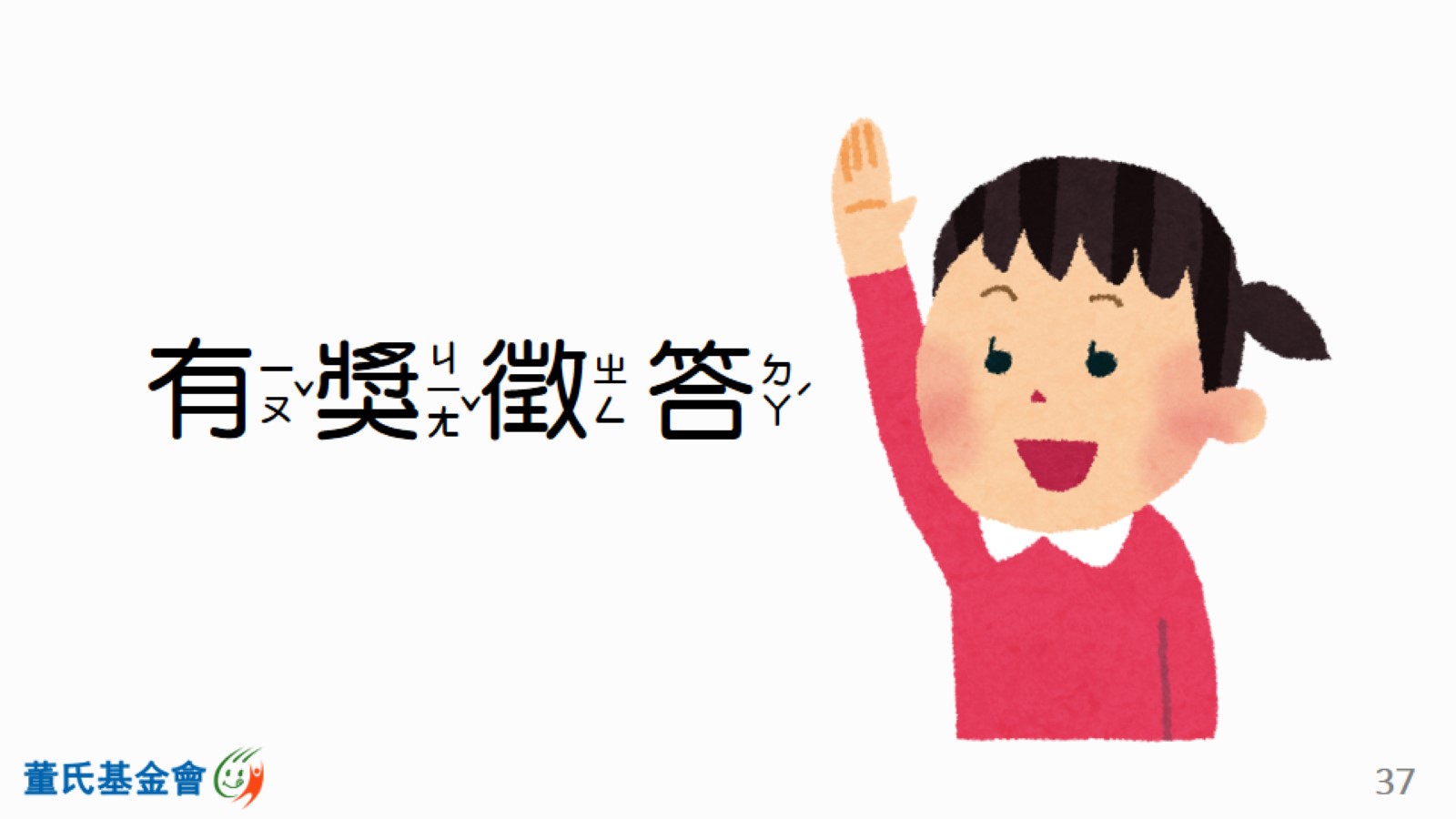 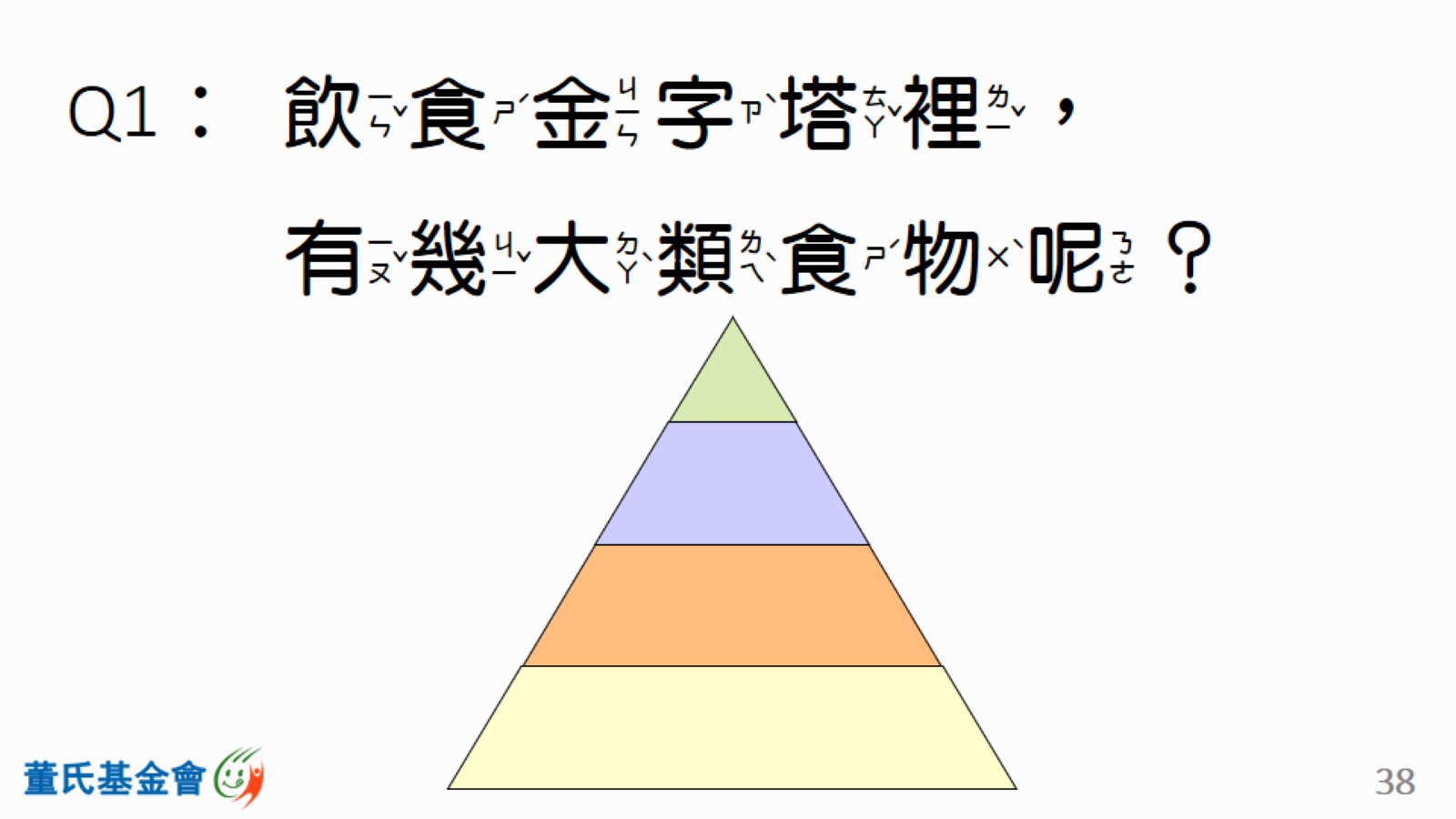 [Speaker Notes: 複習題目食物六大類，此圖為陷阱題，請孩子仔細想想食物分成幾大類，舉手回答]
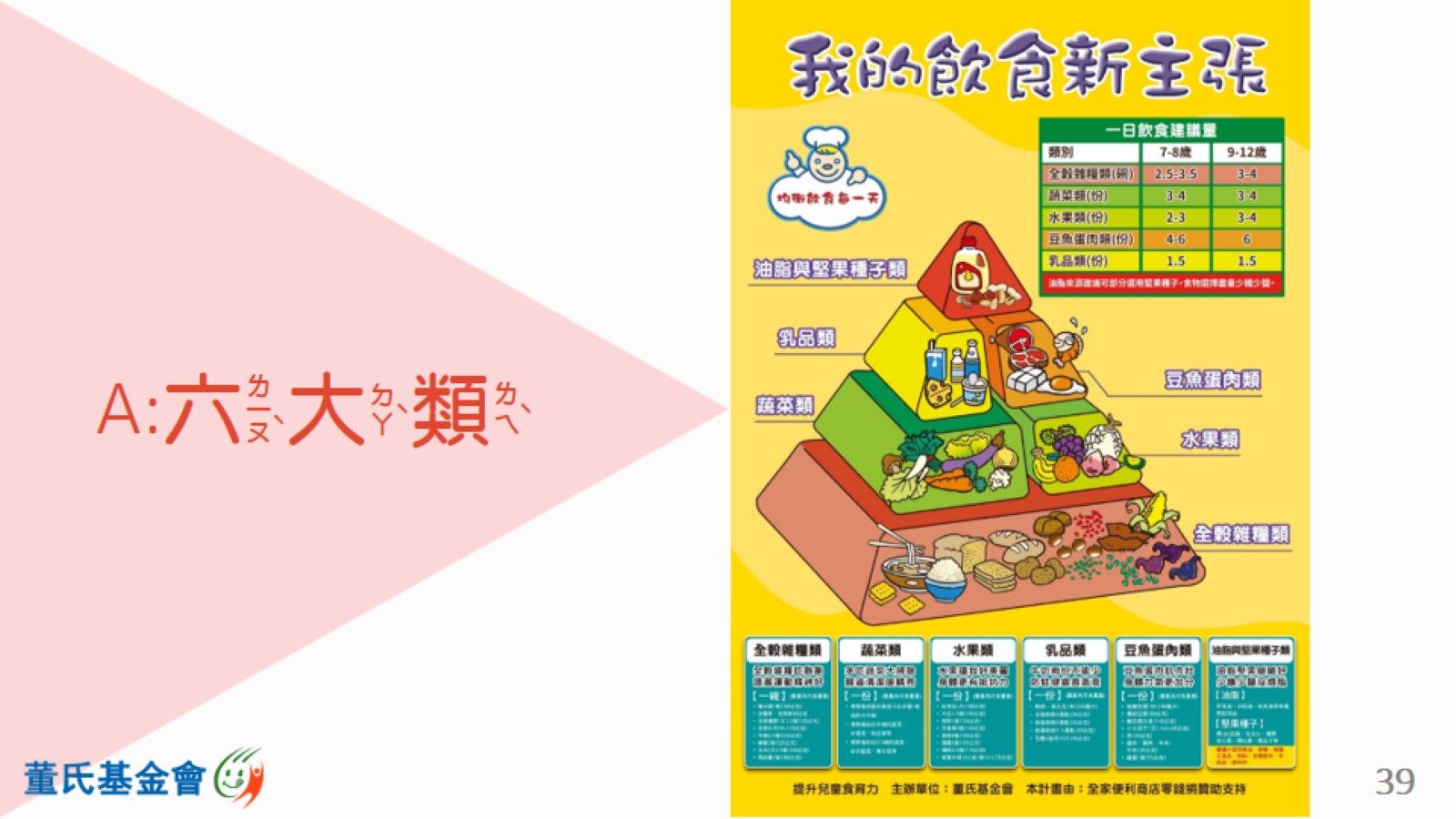 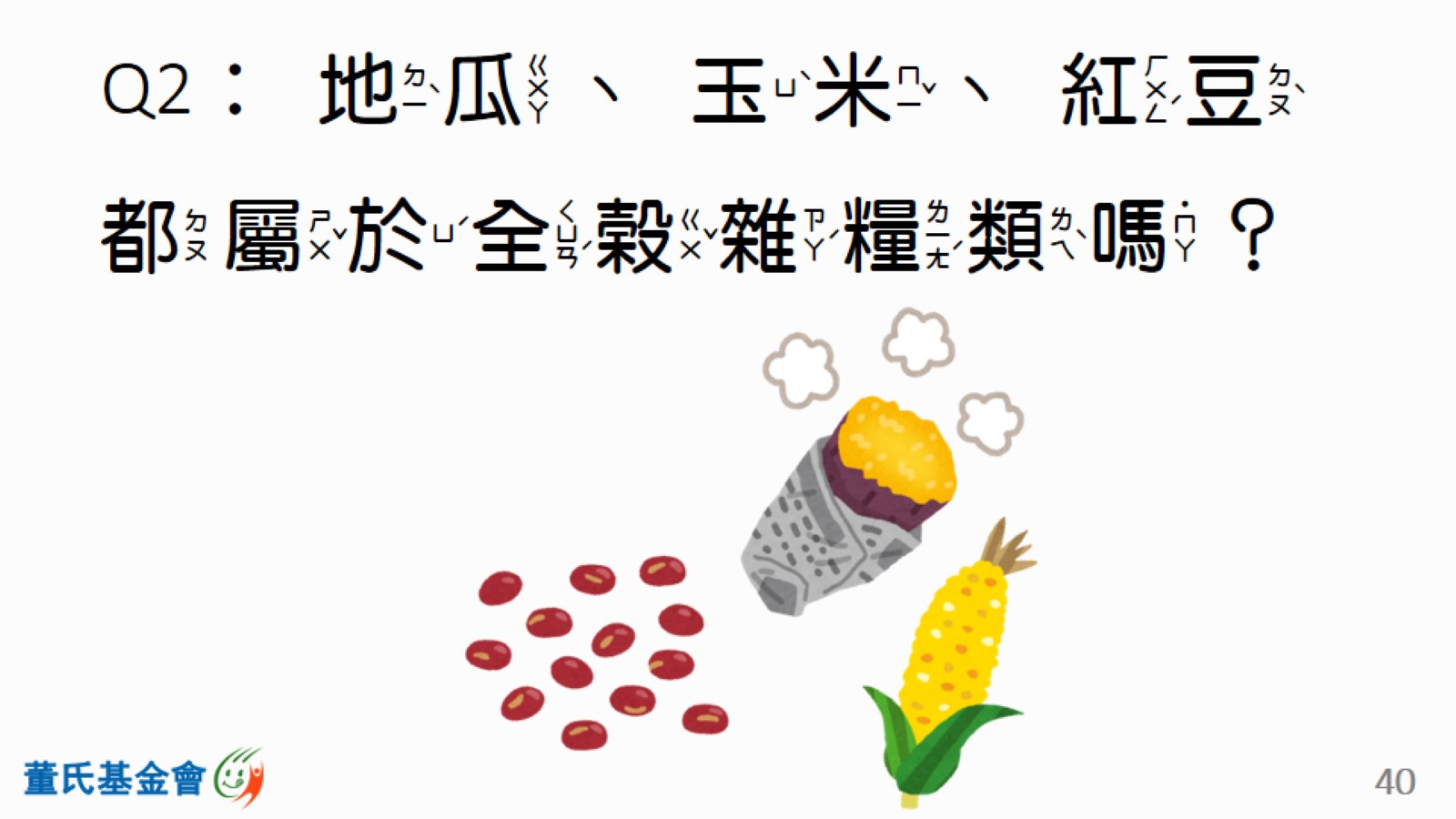 [Speaker Notes: 也可以同時複習蔬菜、水果、豆魚蛋肉等其他類別的食物來源]
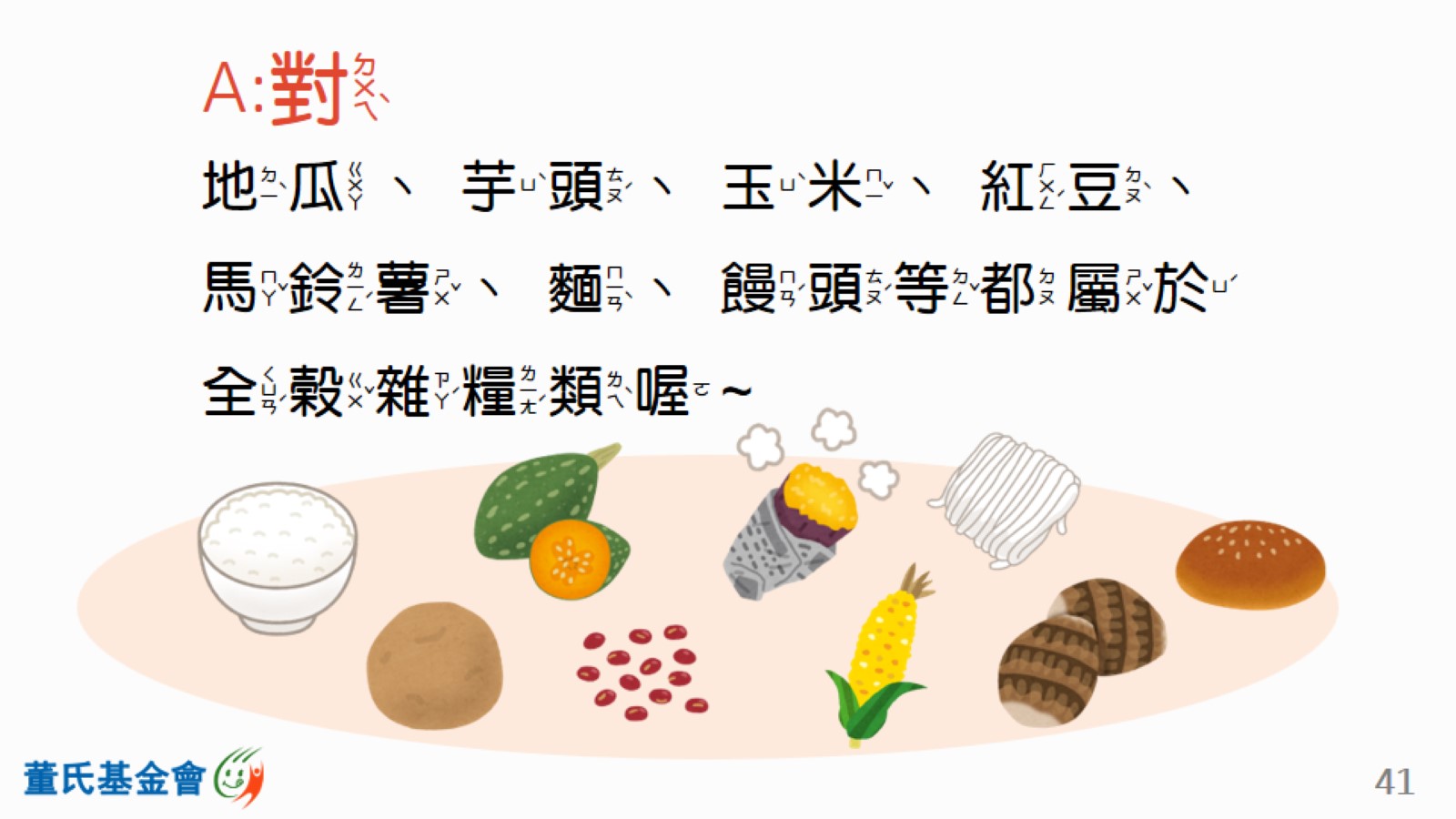 [Speaker Notes: 地瓜、芋頭、玉米、紅豆、馬鈴薯、南瓜、米飯、麵、饅頭等都屬於全榖雜糧類
可以提供碳水化合物，讓人有體力、有活力]
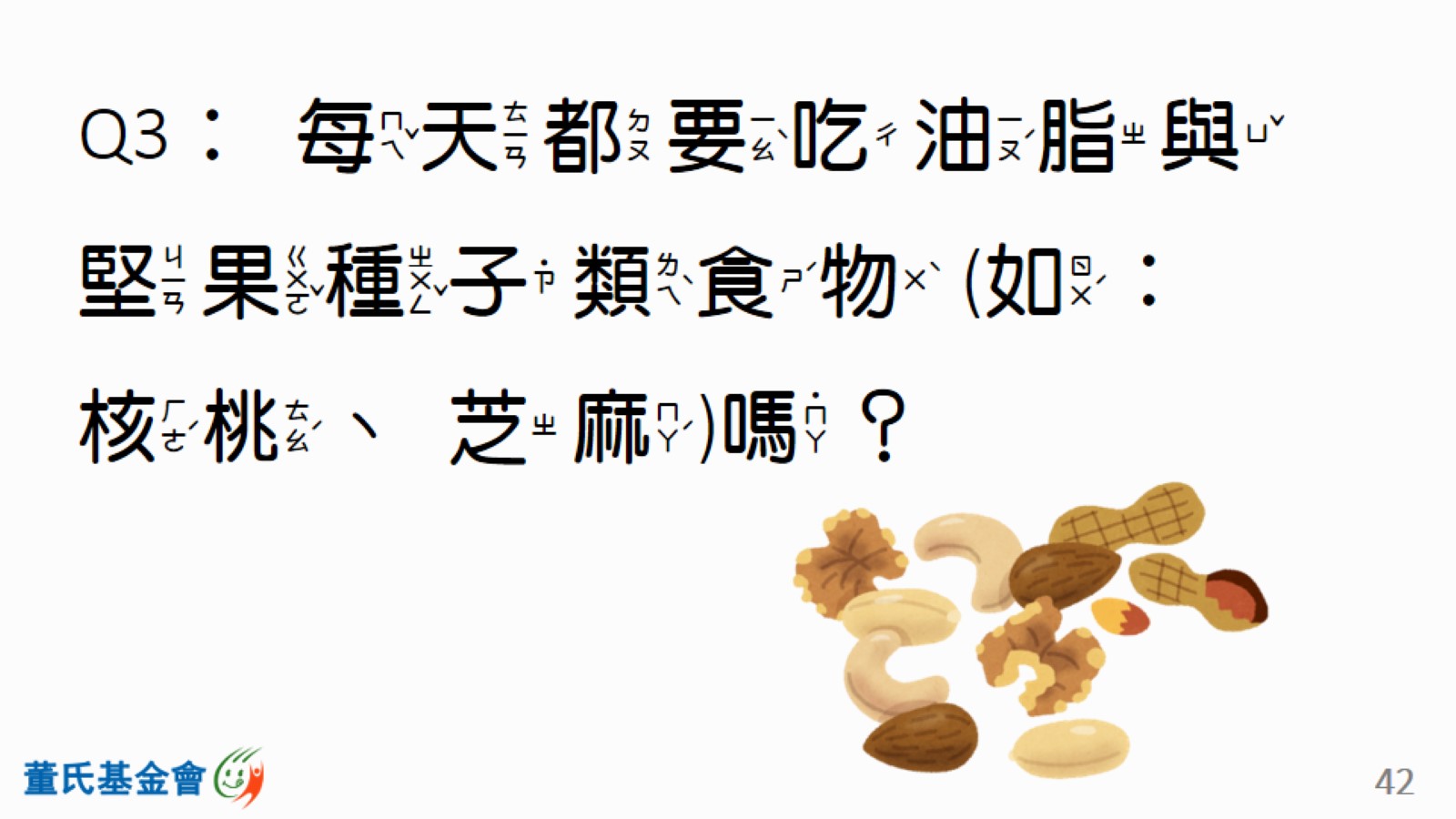 [Speaker Notes: 除了油脂與堅果種子類外，也可以複習其他五大類食物的功能，詢問孩子為什麼每天要吃六大類食物]
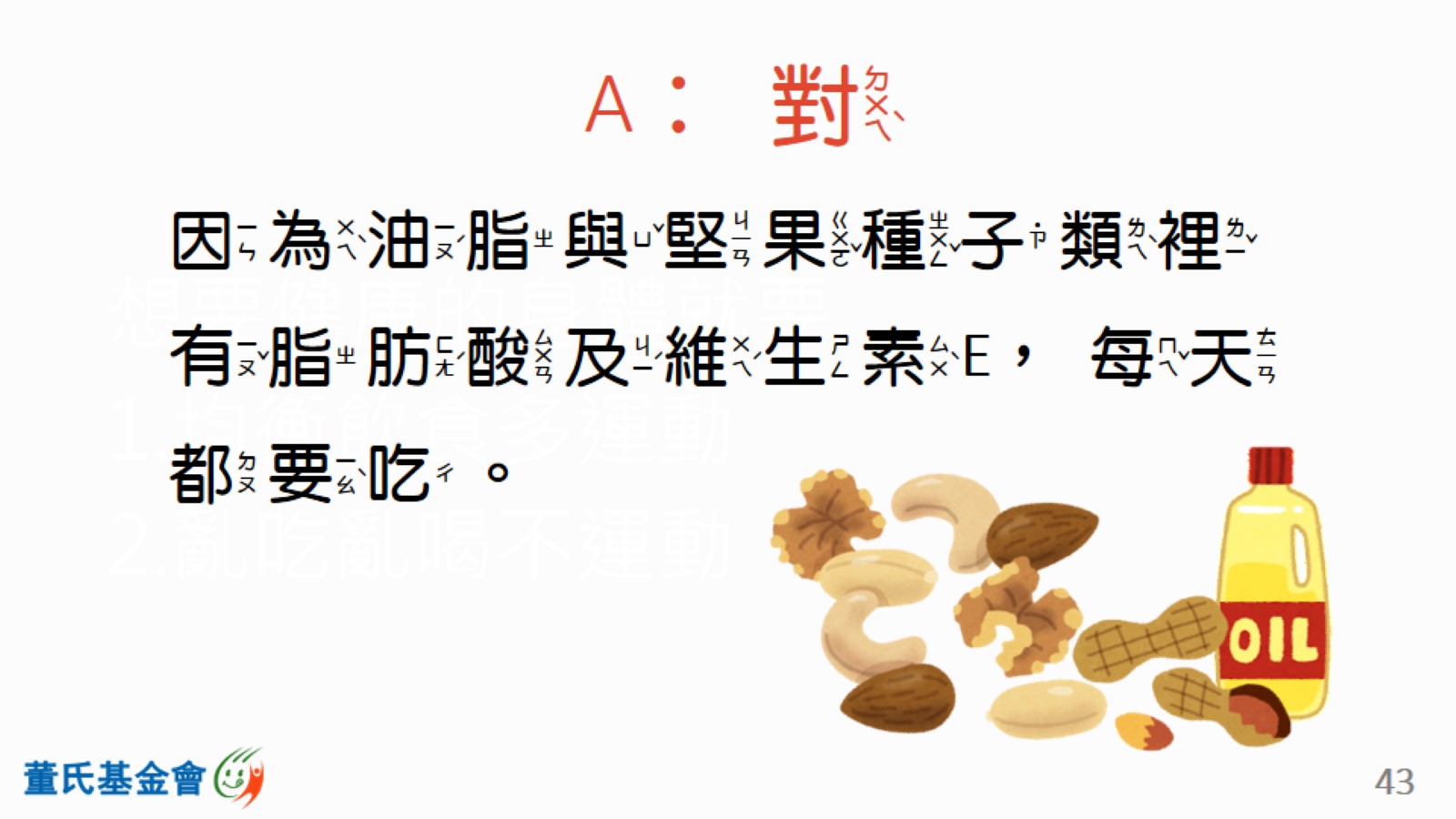 [Speaker Notes: 提醒建議每天吃一湯匙(約塑膠湯匙一平匙)的堅果種子類，如：腰果、開心果、花生等，選擇無調味得更健康!
高油糖鹽類食物(如：洋芋片、巧克力、汽水)則應儘量少吃]
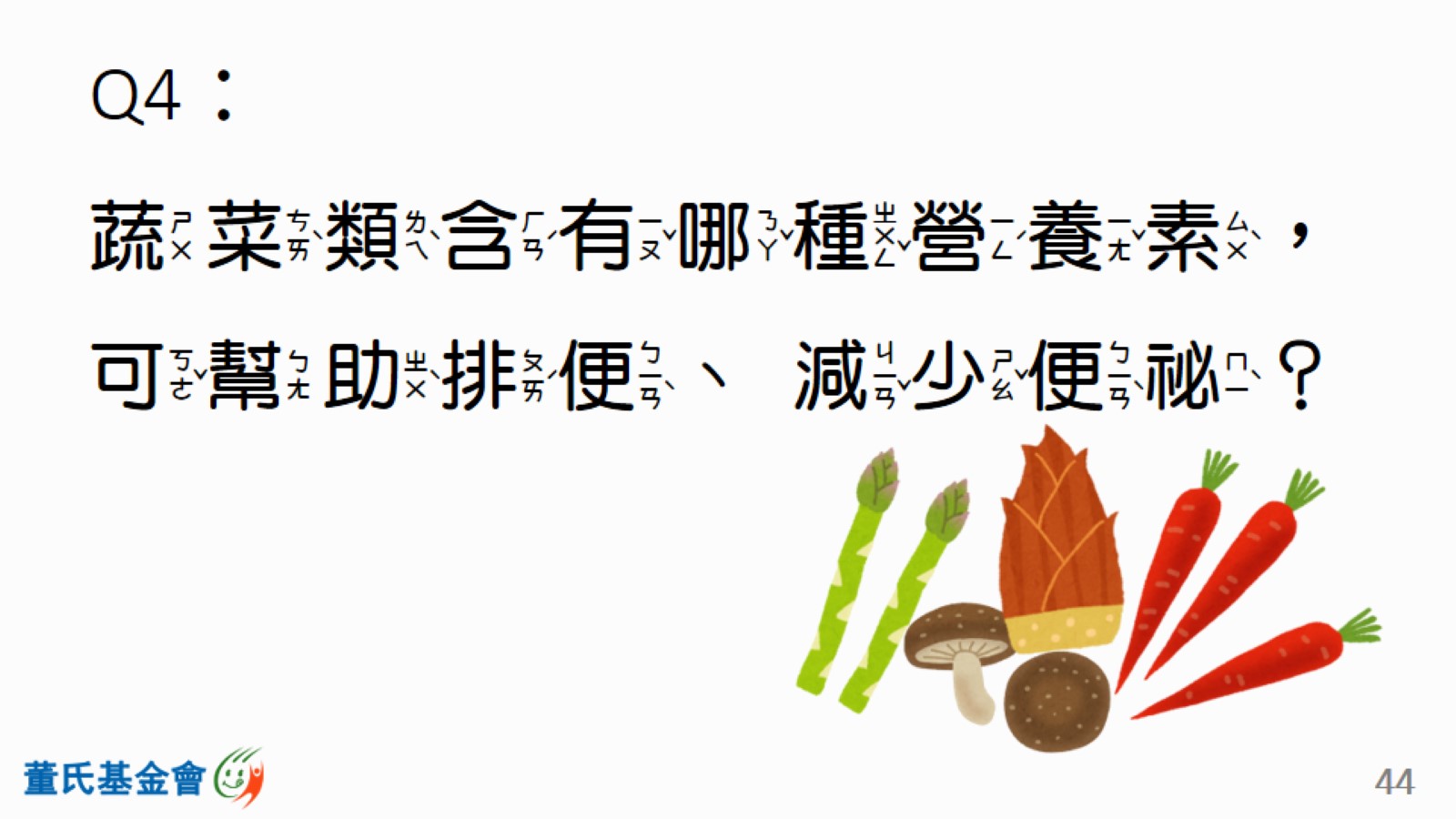 [Speaker Notes: 提醒建議每天吃一湯匙(約塑膠湯匙一平匙)的堅果種子類，如：腰果、開心果、花生等，選擇無調味得更健康!
高油糖鹽類食物(如：洋芋片、巧克力、汽水)則應儘量少吃]
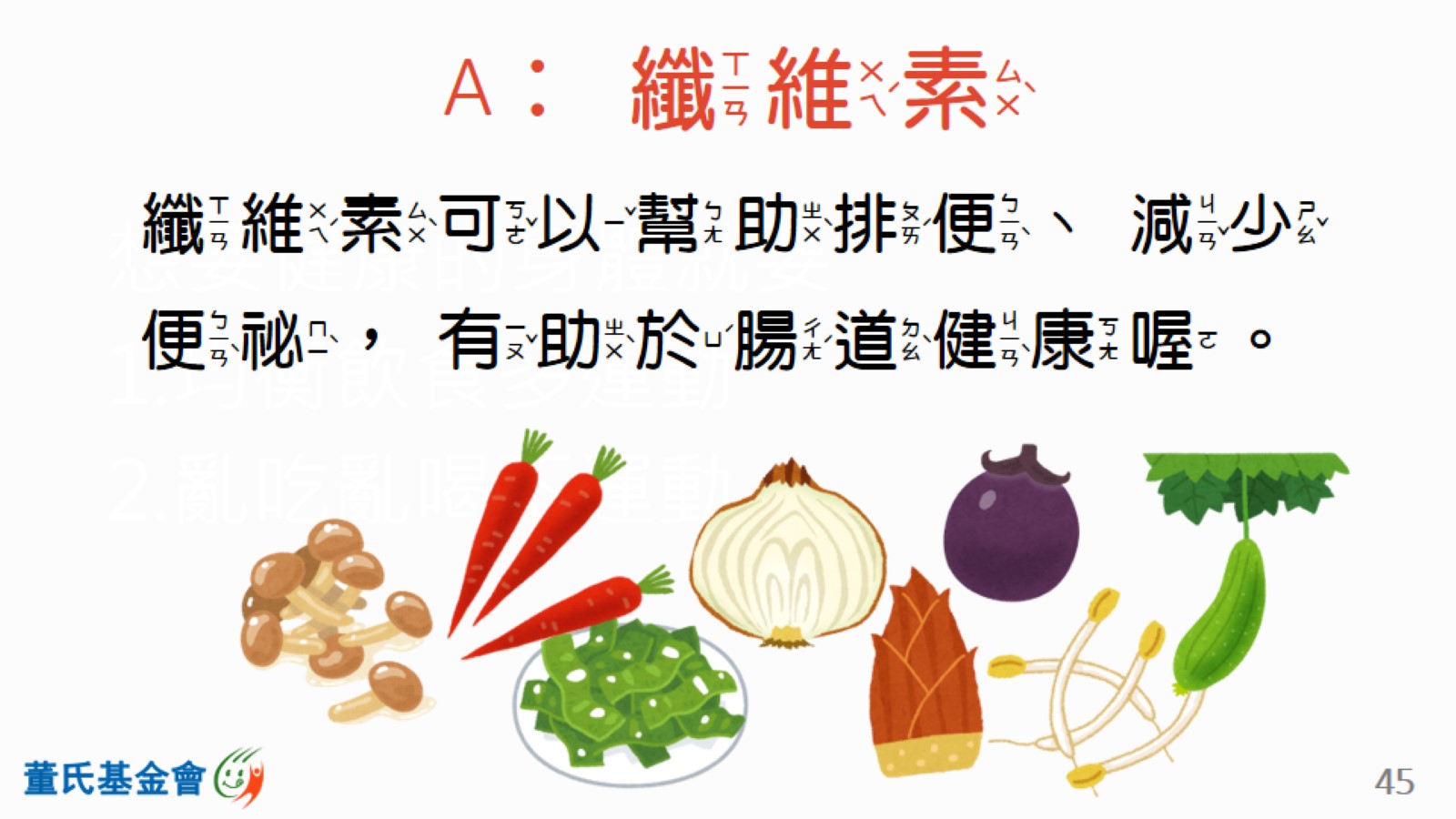 [Speaker Notes: 提醒建議每天吃一湯匙(約塑膠湯匙一平匙)的堅果種子類，如：腰果、開心果、花生等，選擇無調味得更健康!
高油糖鹽類食物(如：洋芋片、巧克力、汽水)則應儘量少吃]
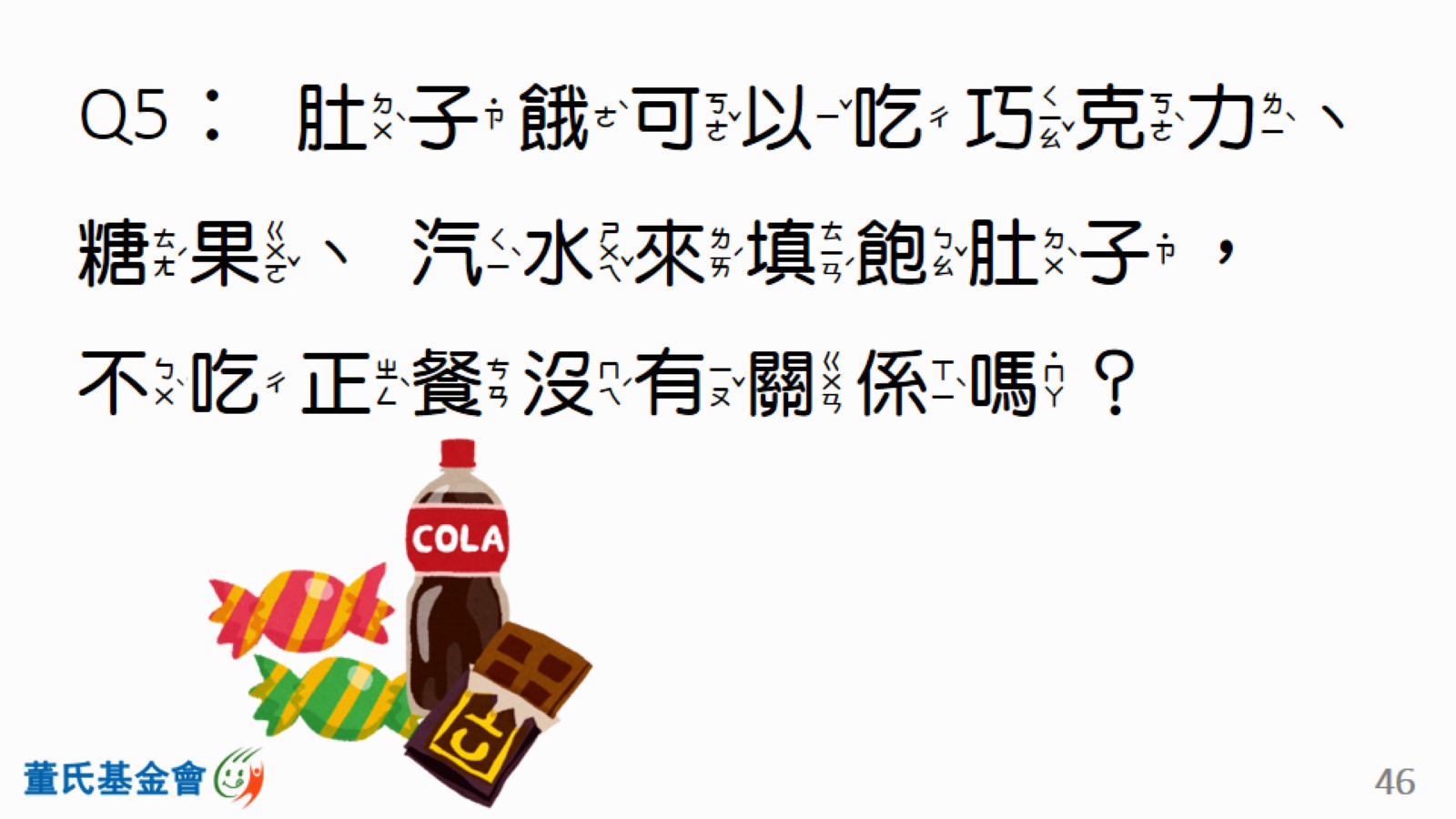 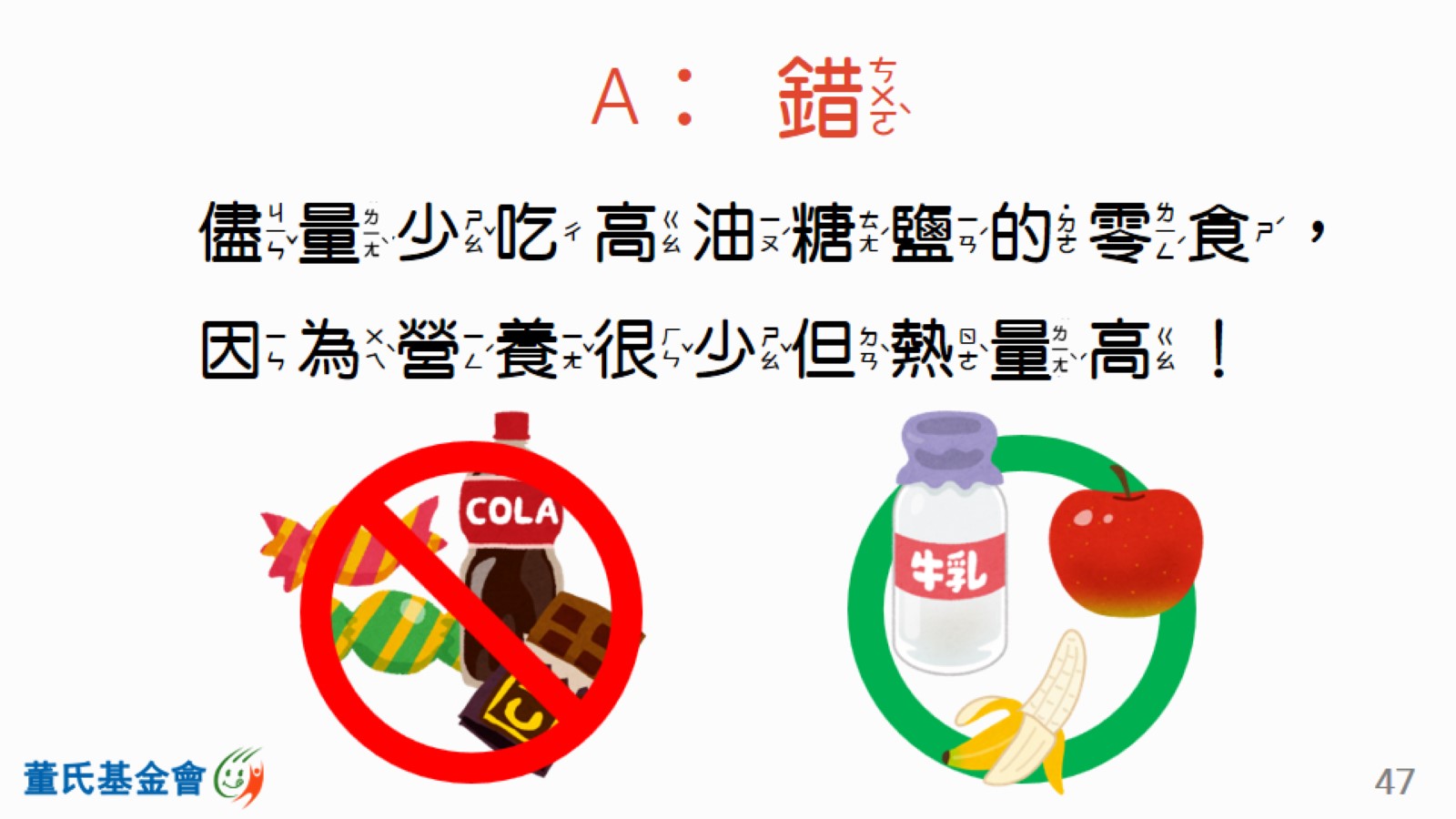 [Speaker Notes: 提醒孩子儘量少吃糖果、巧克力、汽水等高油糖鹽的零食
肚子餓時可以吃全麥饅頭、鮮乳、新鮮水果等原態食物作為點心，來補充營養]
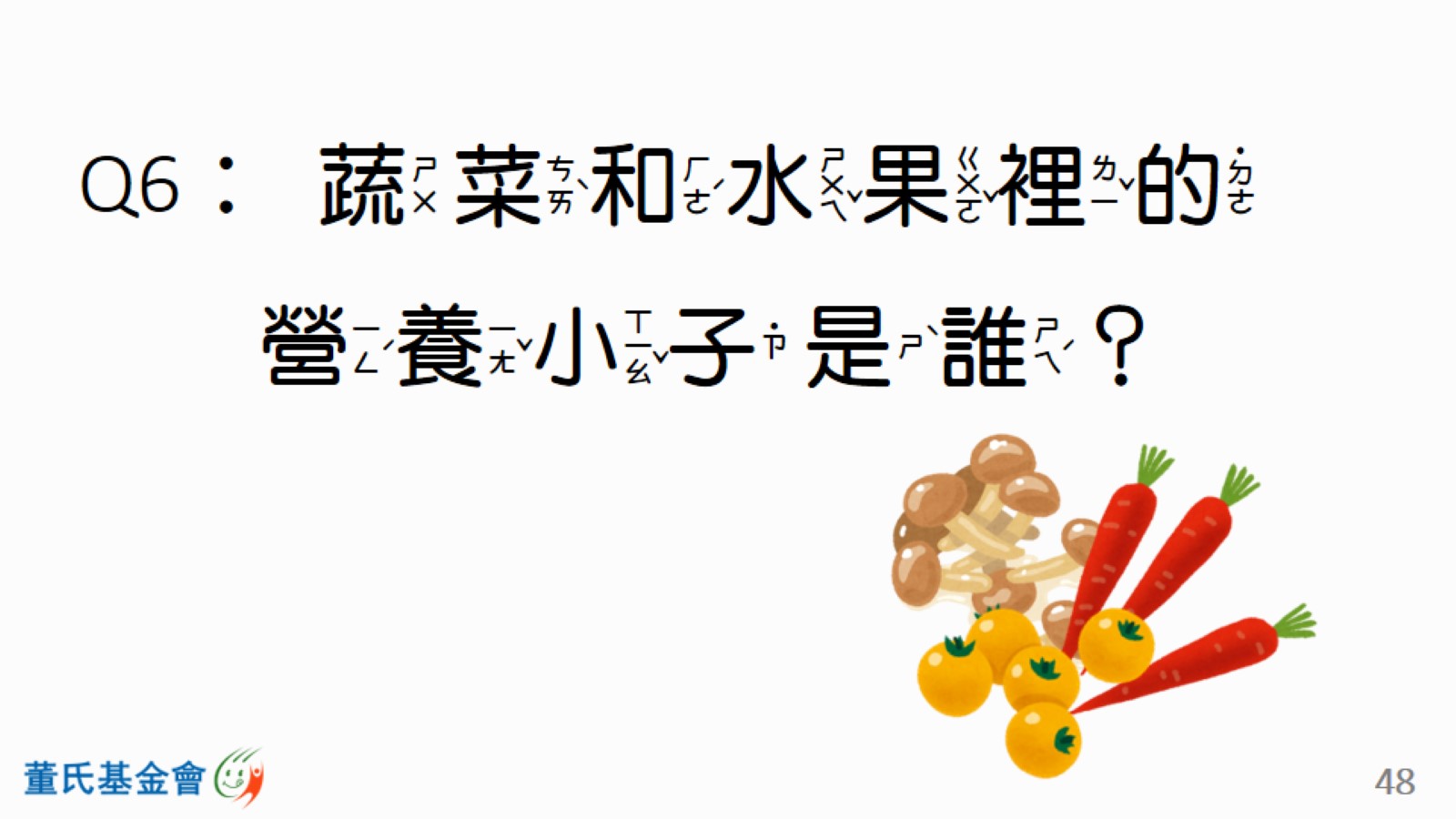 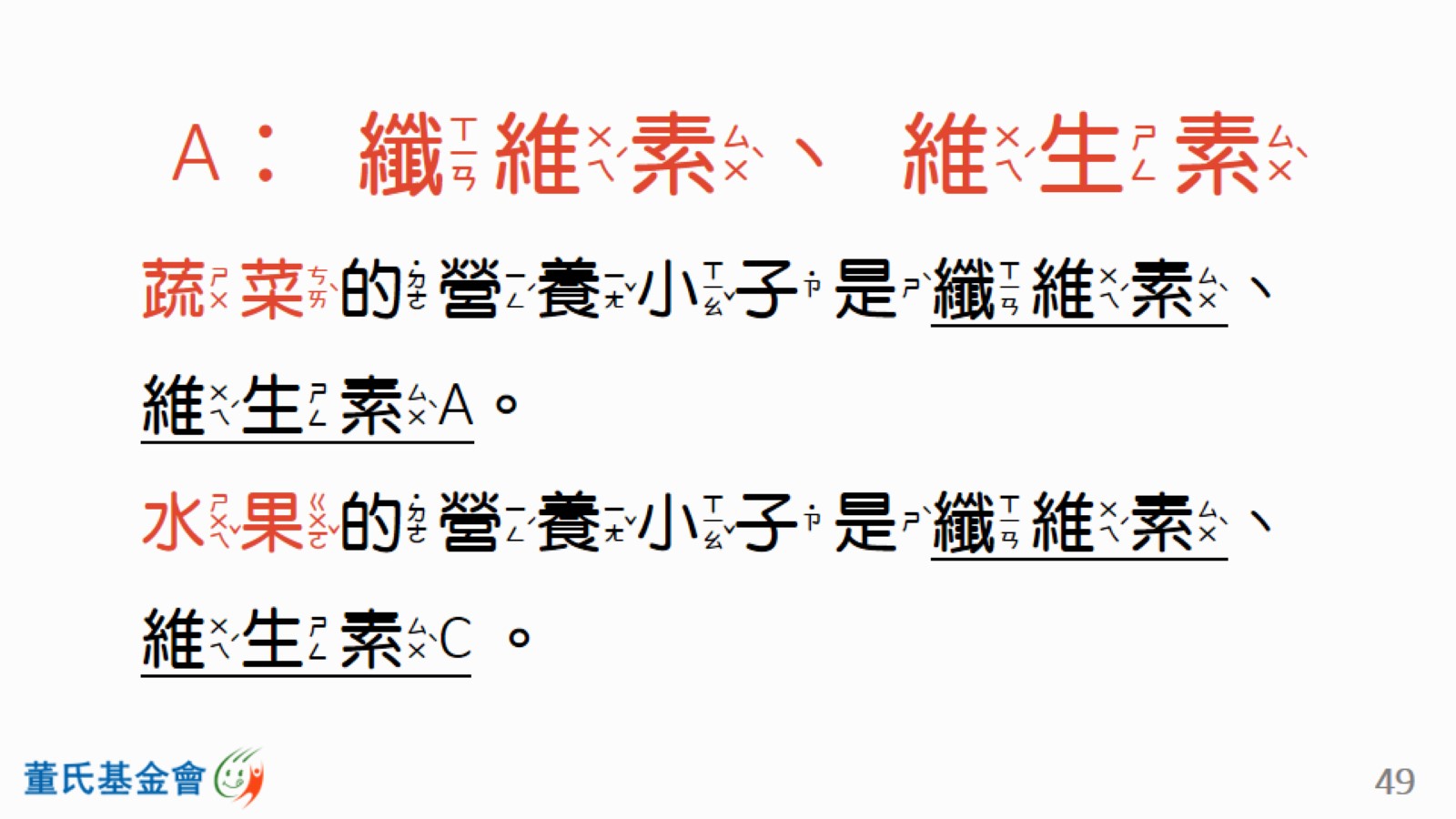 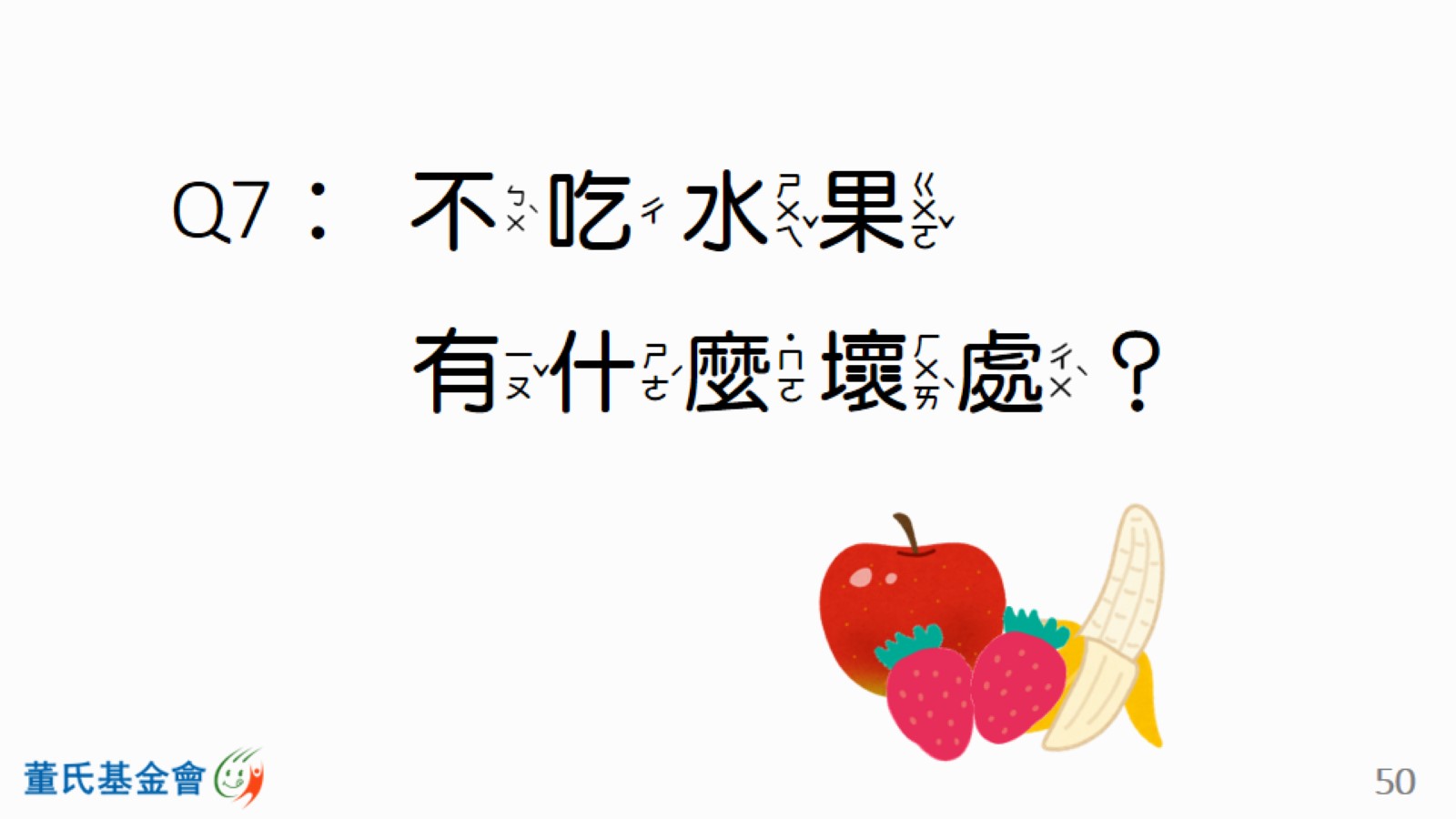 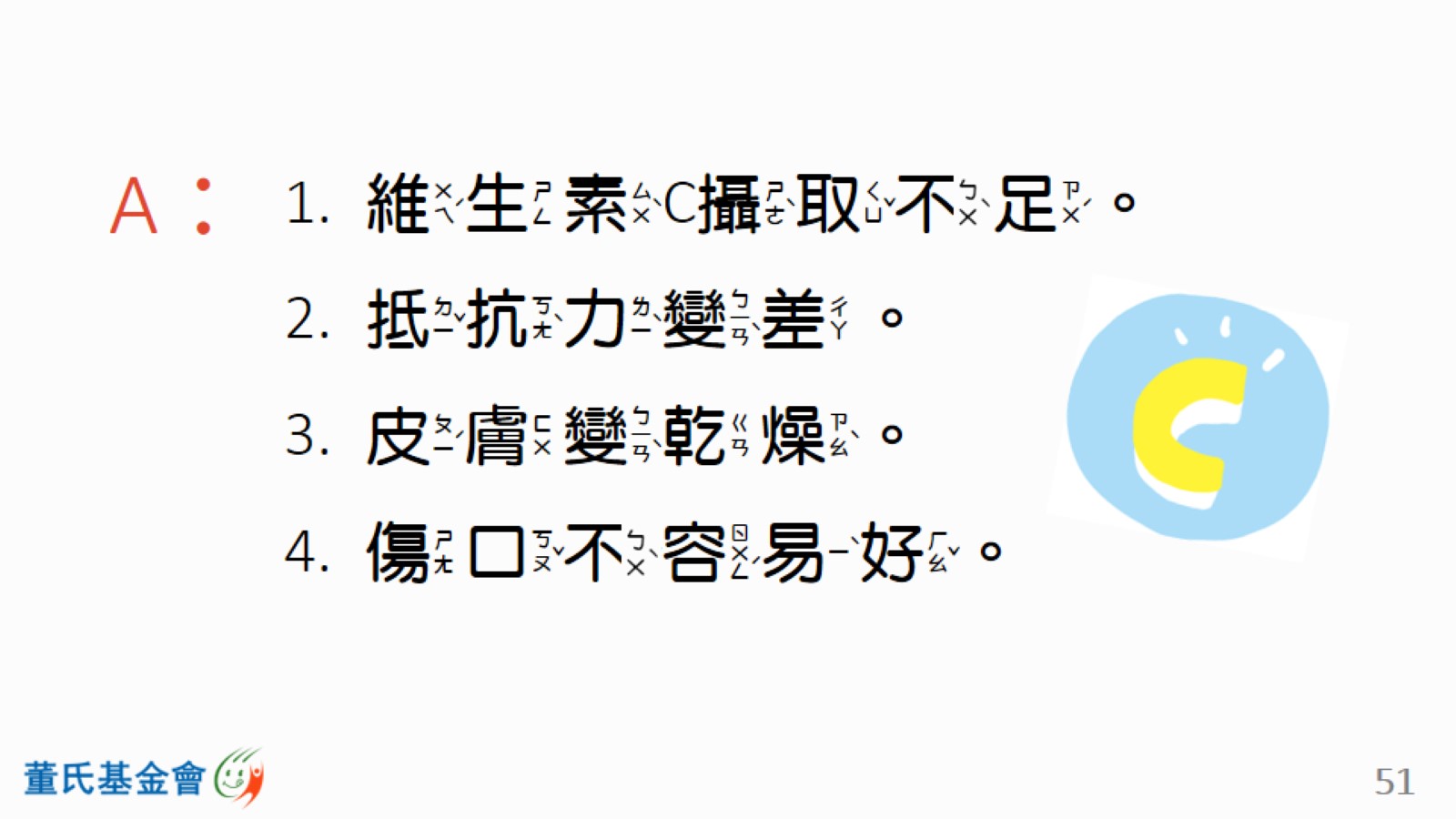 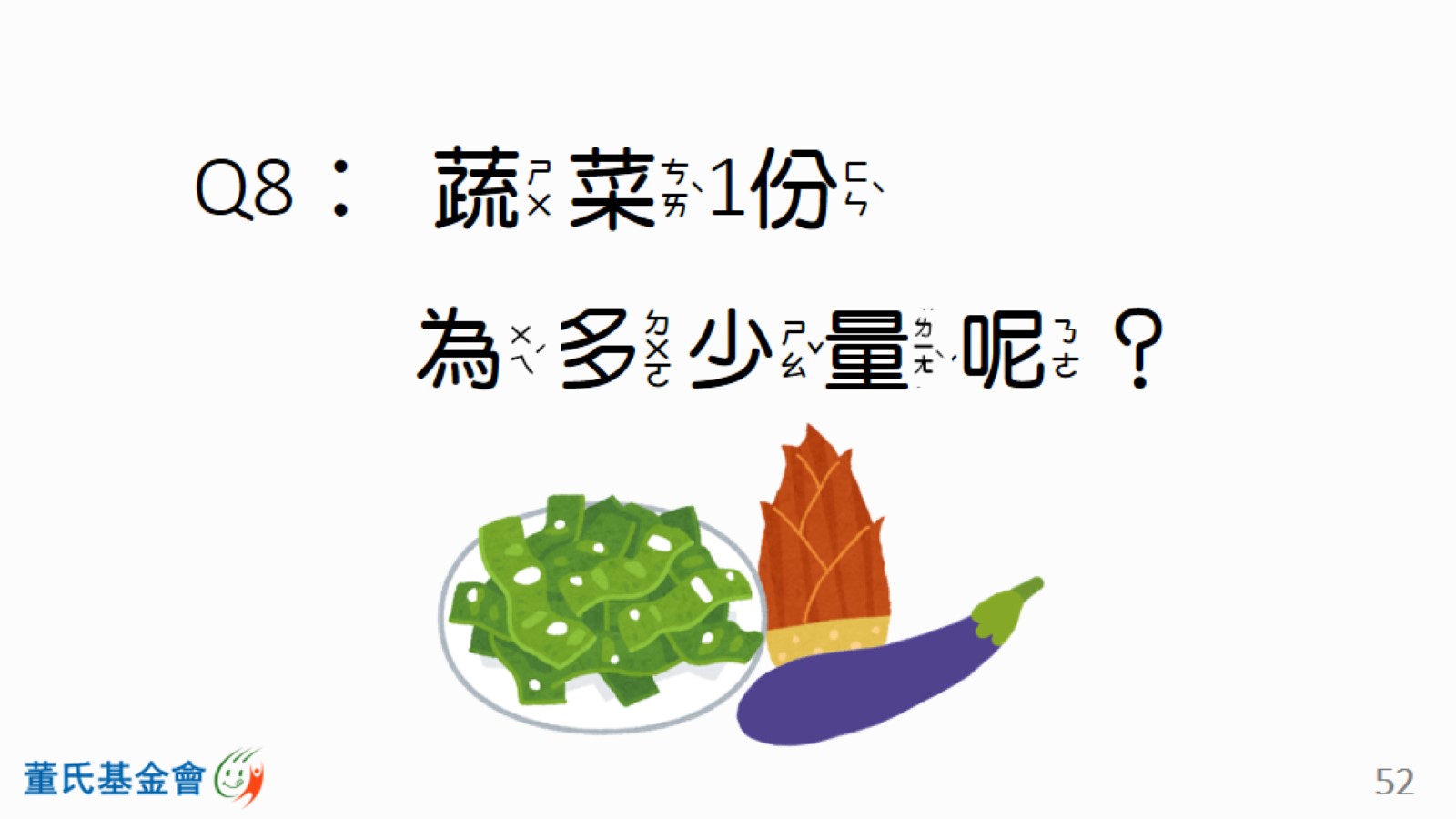 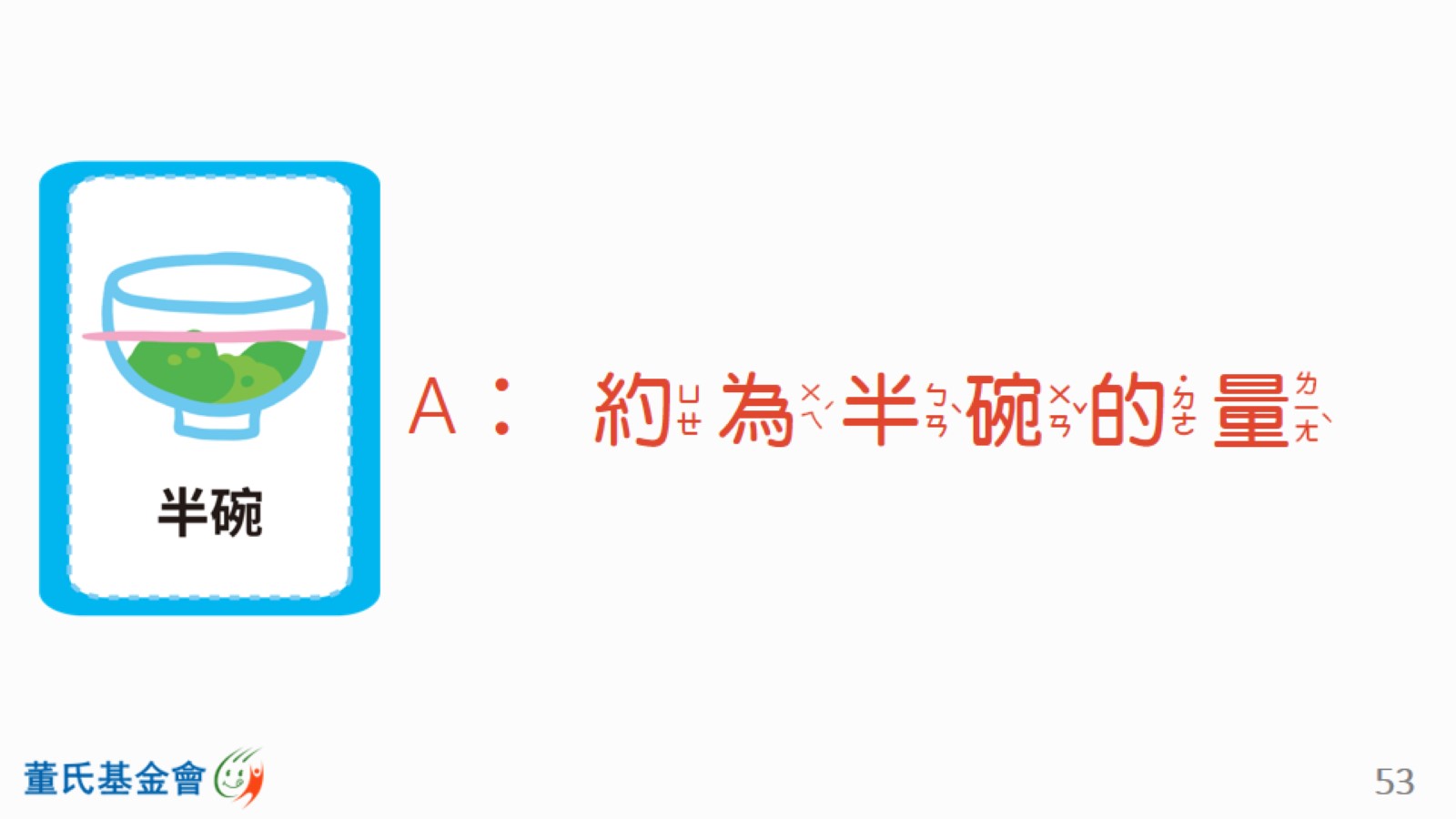 [Speaker Notes: 1碗指一般家用飯碗的大小]
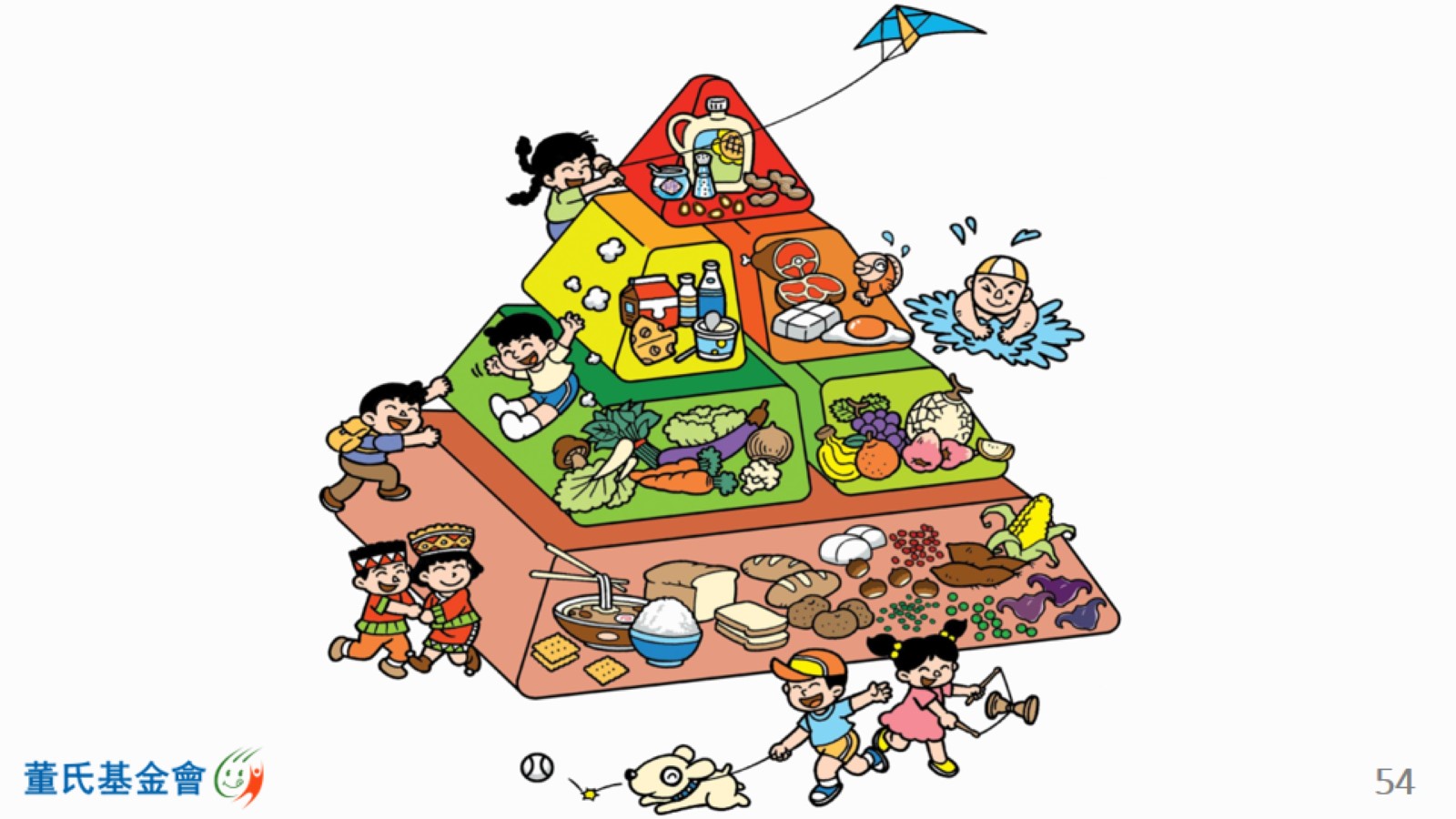 [Speaker Notes: 最後複習金國王統治的六大村分別有哪些食物及其營養
提醒小朋友要均衡飲食，每一類食物都要吃、不偏挑食、份量剛剛好最棒]
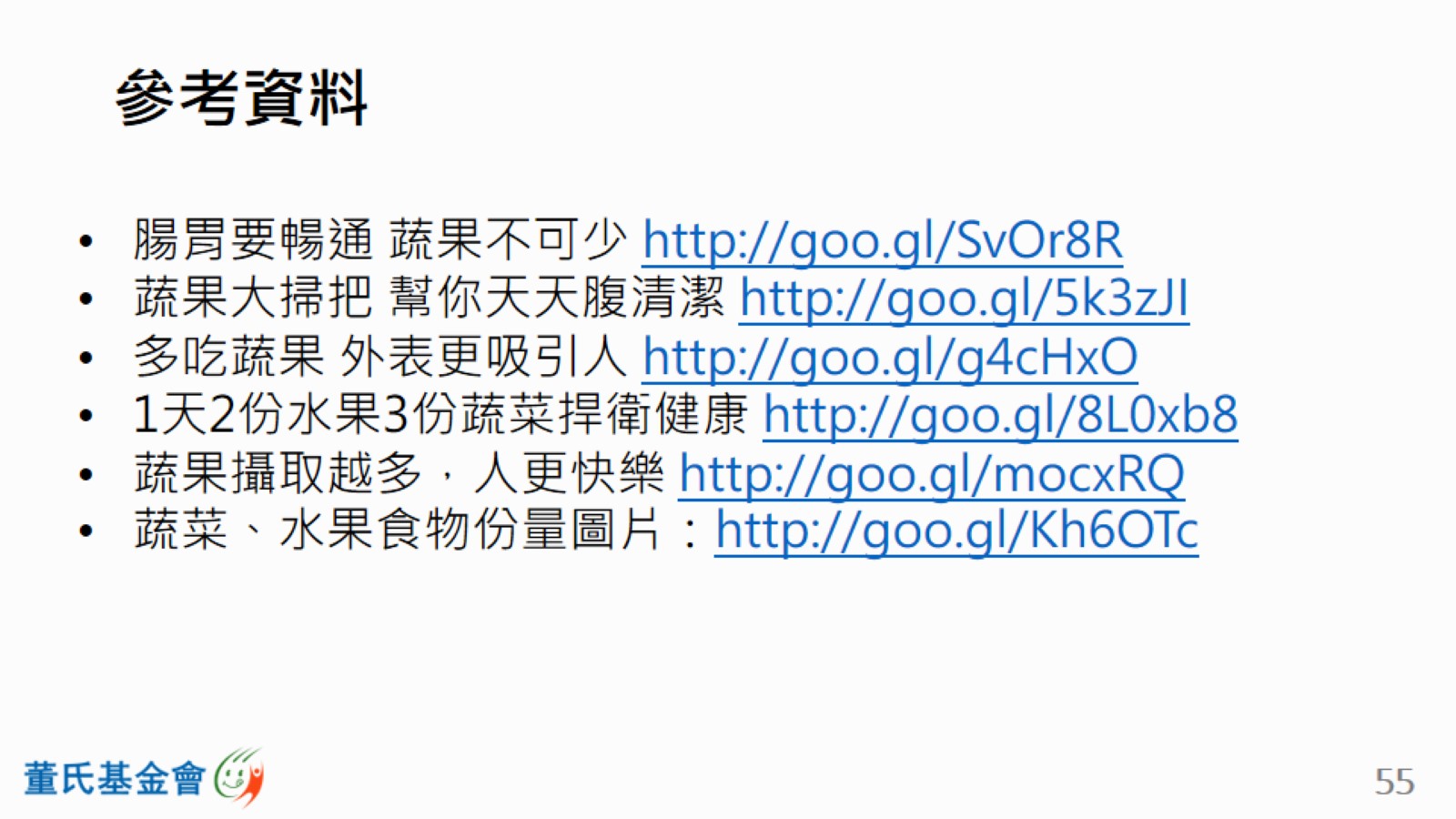 腸胃要暢通 蔬果不可少 http://goo.gl/SvOr8R
蔬果大掃把 幫你天天腹清潔 http://goo.gl/5k3zJI
多吃蔬果 外表更吸引人 http://goo.gl/g4cHxO
1天2份水果3份蔬菜捍衛健康 http://goo.gl/8L0xb8
蔬果攝取越多，人更快樂 http://goo.gl/mocxRQ
蔬菜、水果食物份量圖片：http://goo.gl/Kh6OTc